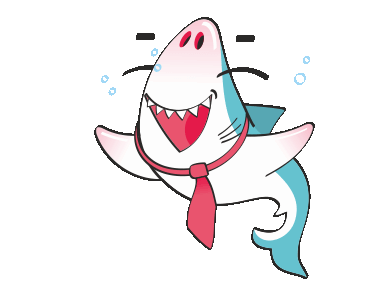 KHỞI ĐỘNG
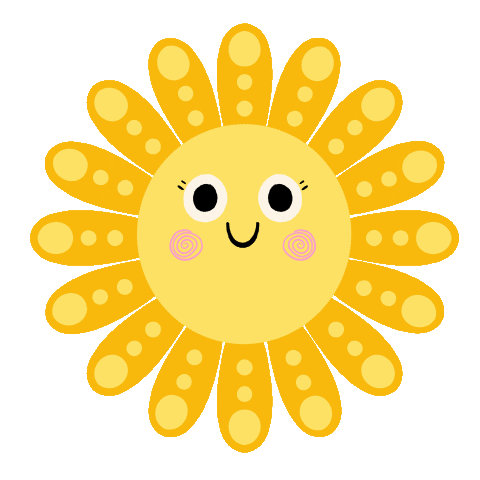 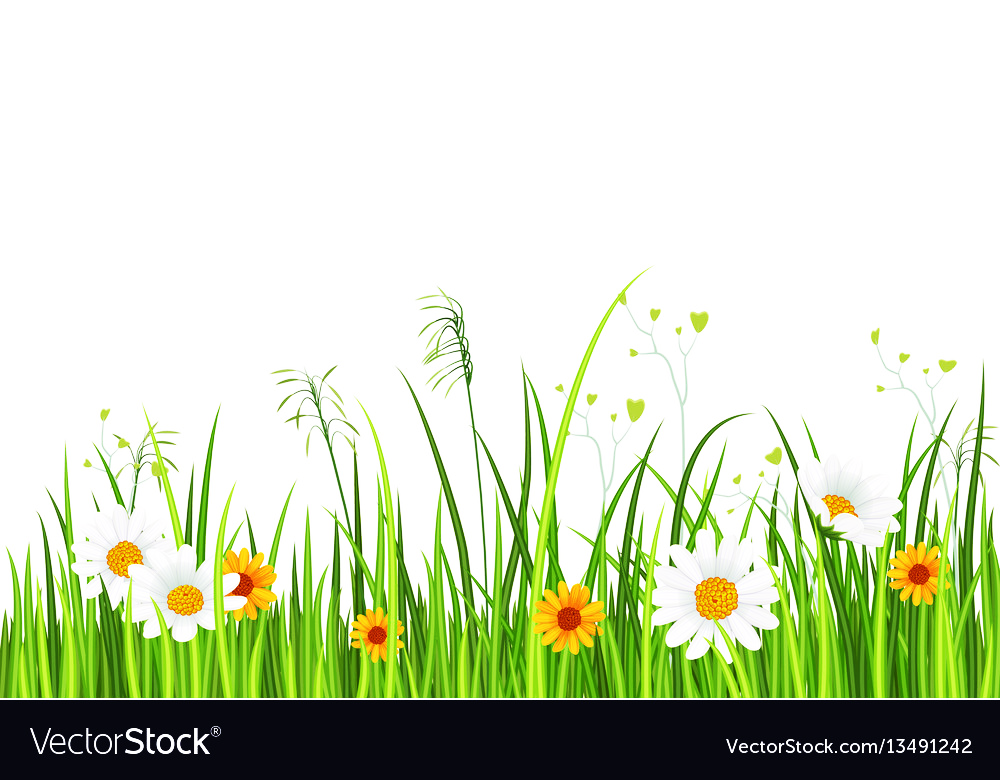 Thứ ngày tháng năm 2024
Tự nhiên và xã hội
Bài  13: Thực hành: Tìm hiểu môi trường  sống  của  thực  vật  và  động  vật ( Tiết 3)
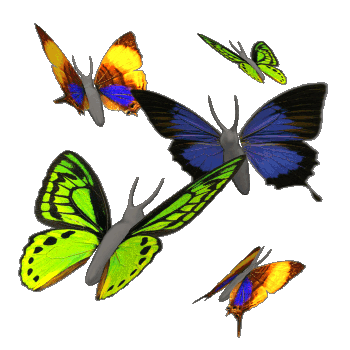 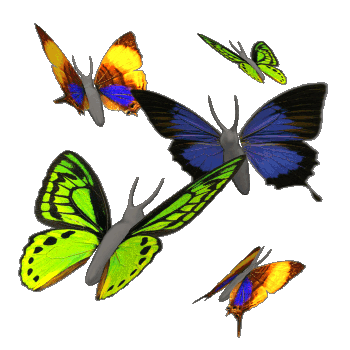 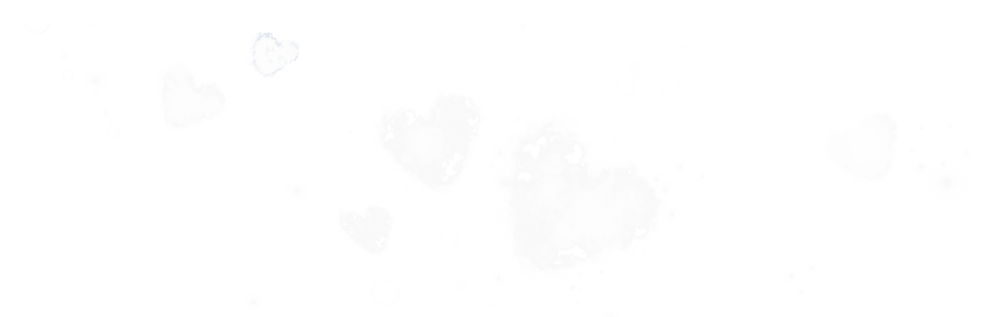 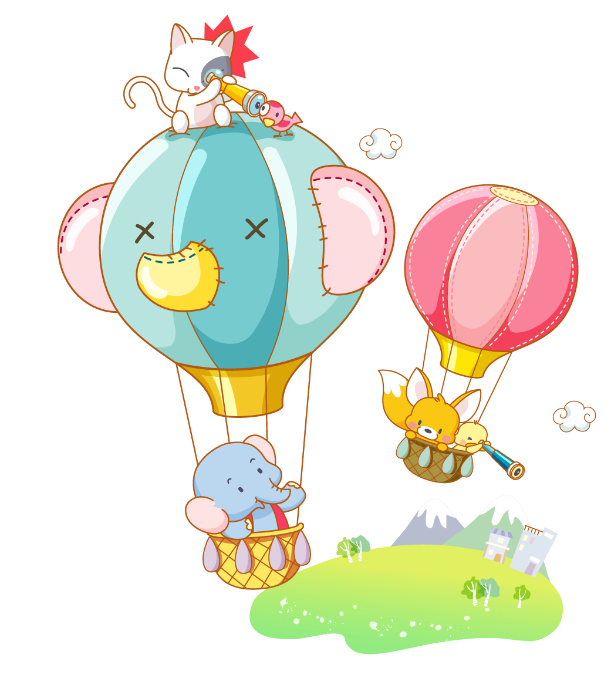 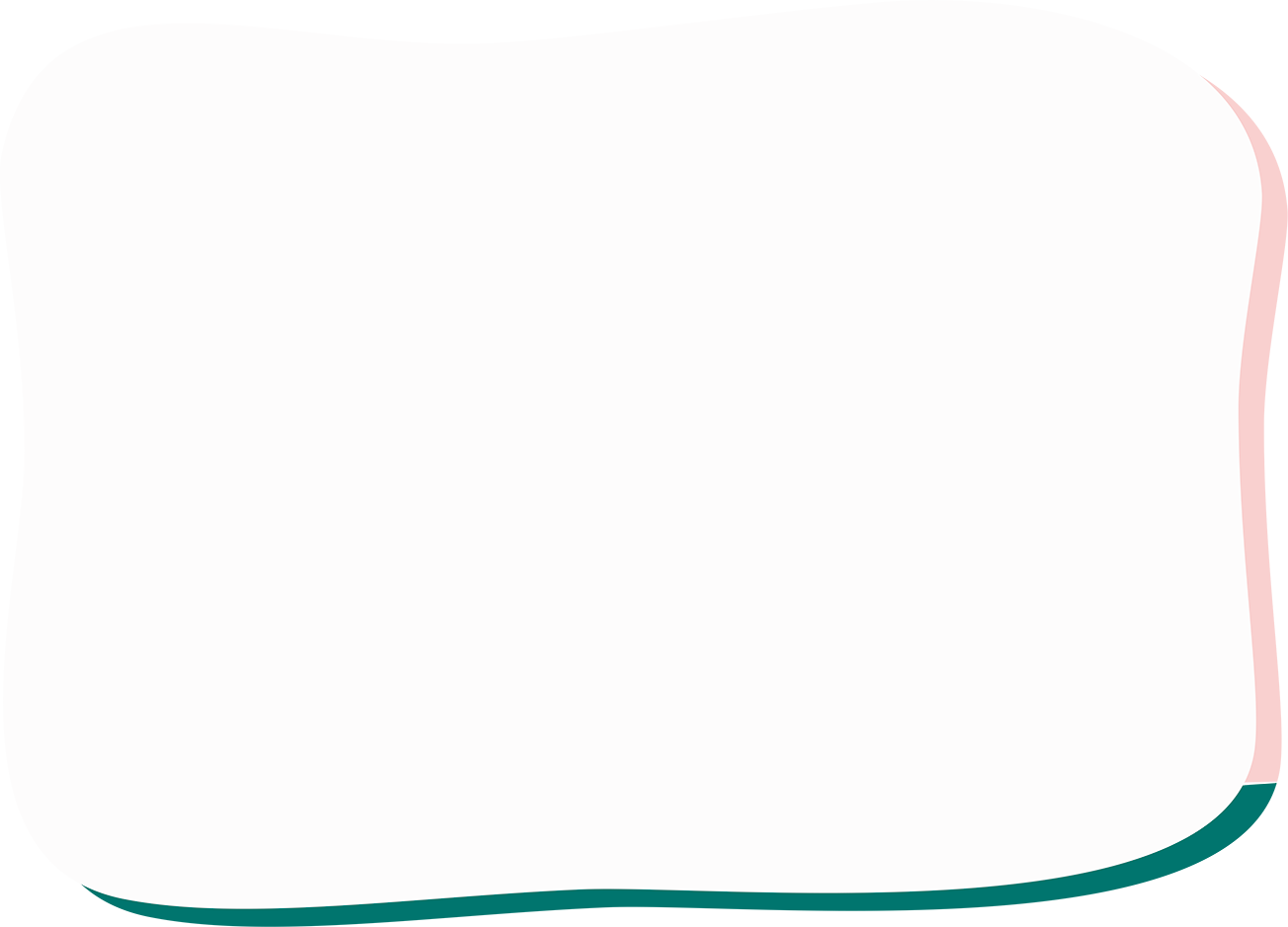 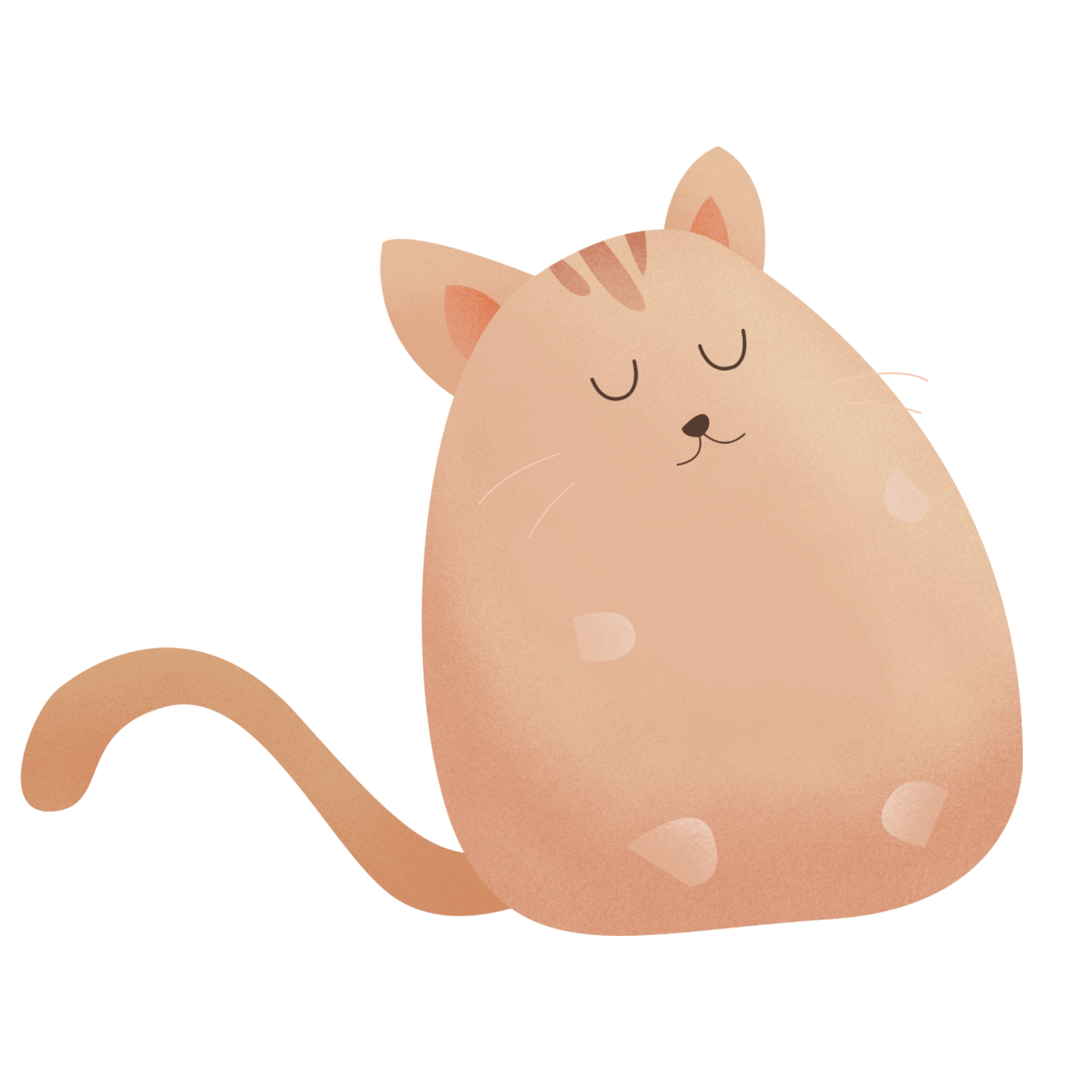 2. Đi tìm hiểu điều tra một số loài động vật sống trên cạn,dưới nước.
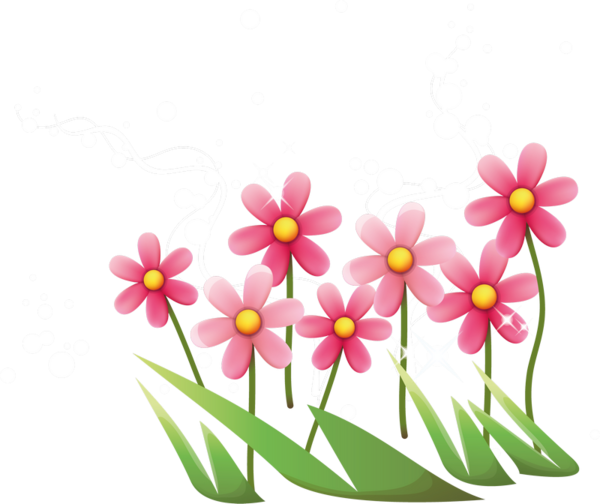 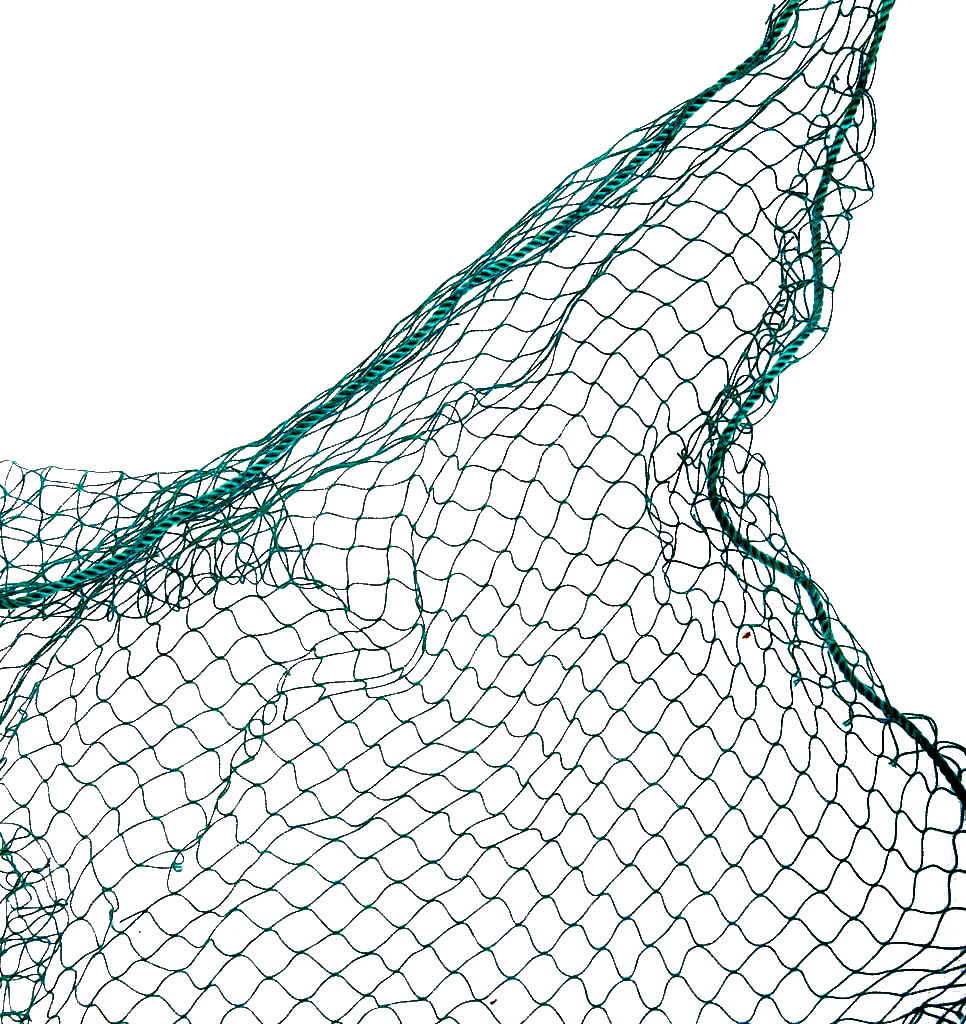 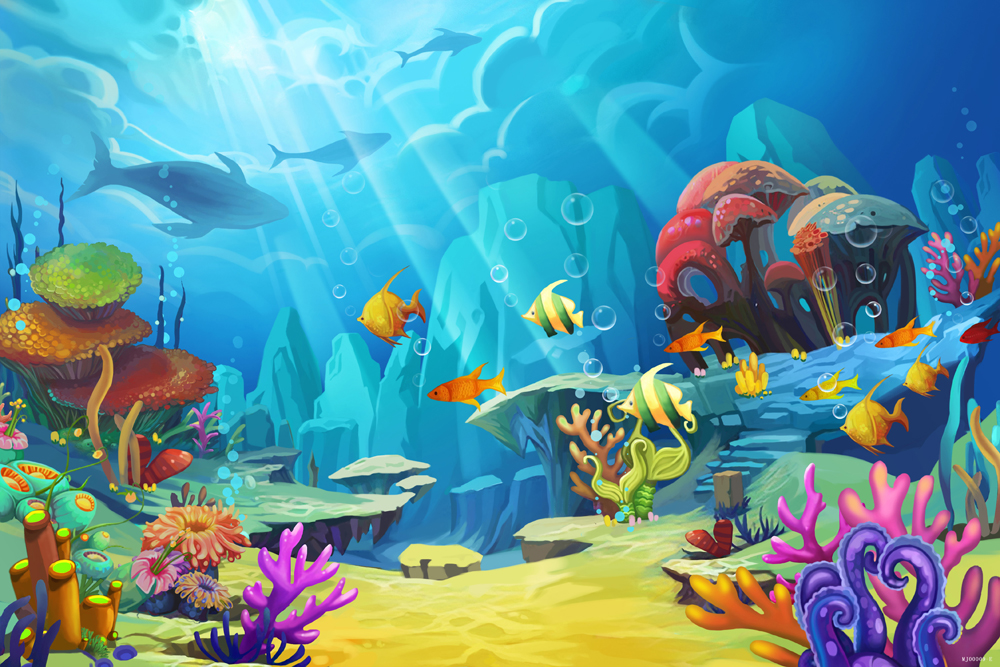 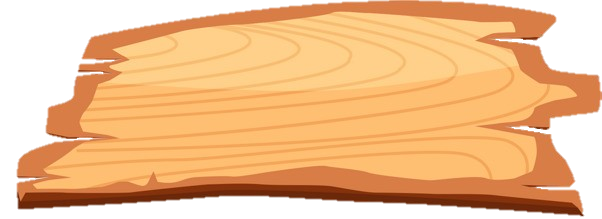 GIẢI CỨU
ĐẠI DƯƠNG VÀ RỪNG
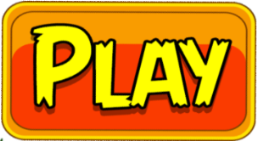 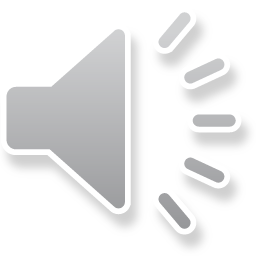 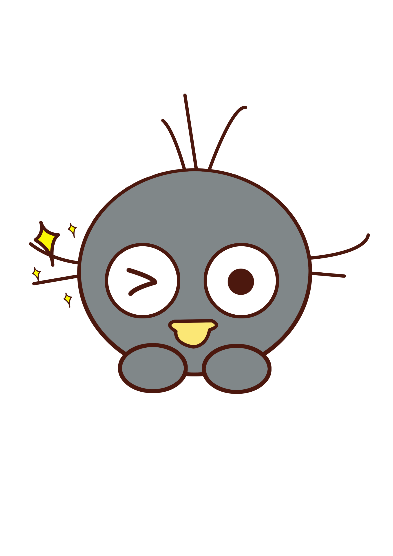 Luật chơi
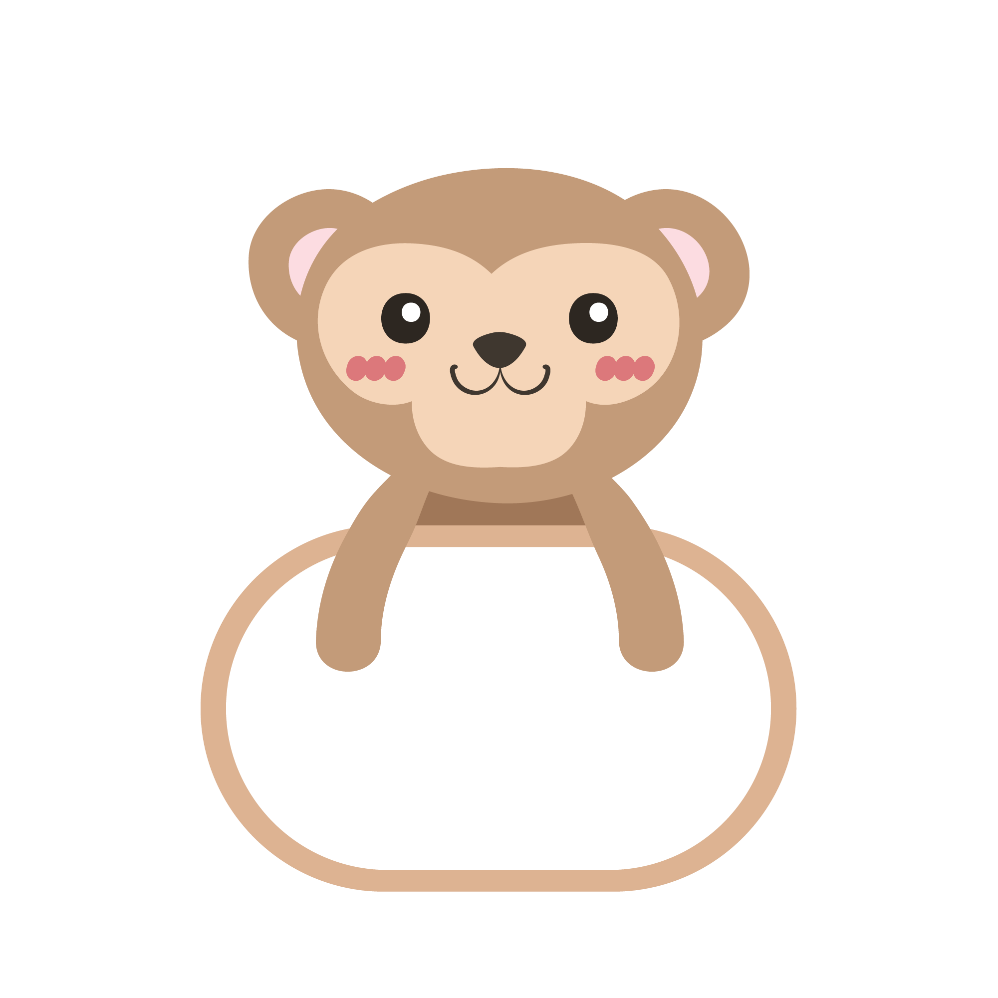 - Tìm hiểu các con vật sống trên cạn,dưới nước bằng cách trả lời các câu hỏi. Mỗi câu trả lời đúng bạn sẽ giải cứu được một loài vật. Cùng chơi nhé.
晚餐
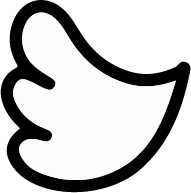 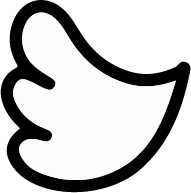 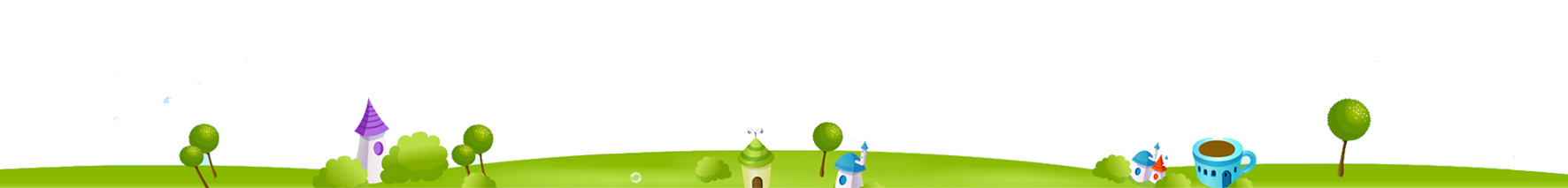 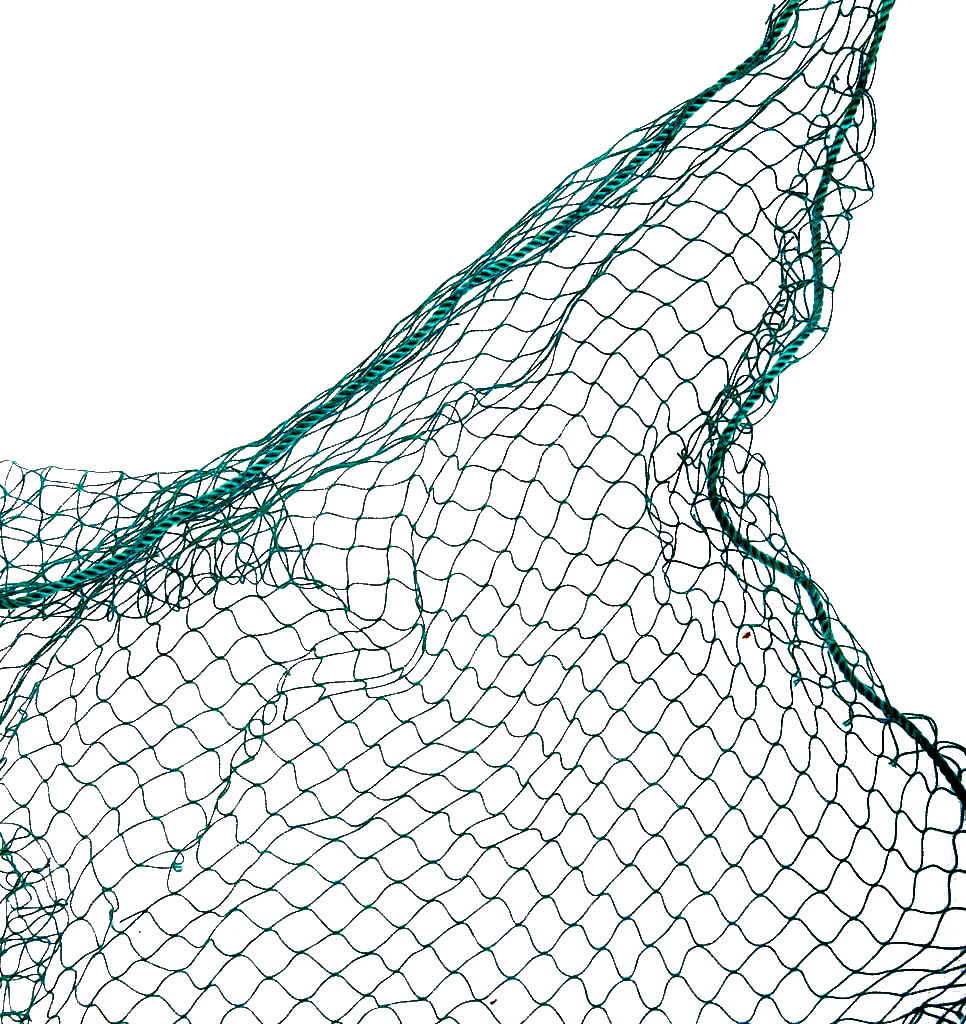 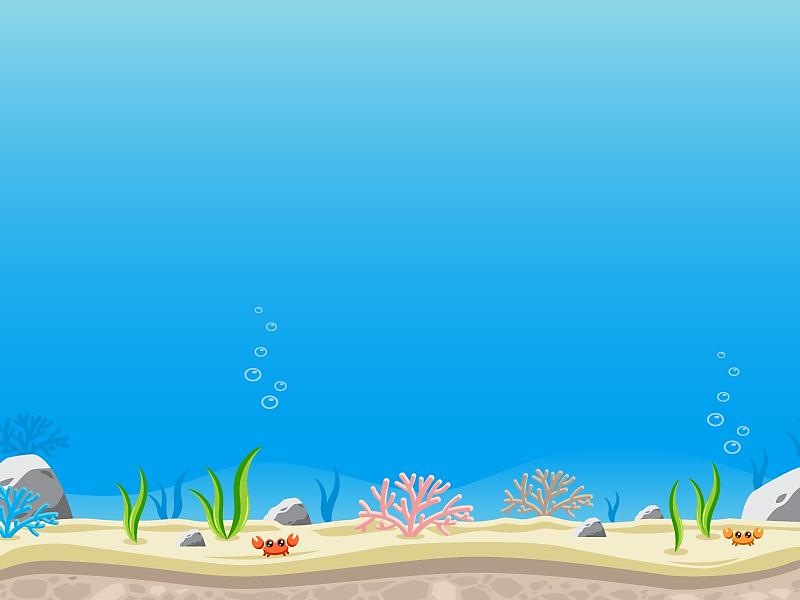 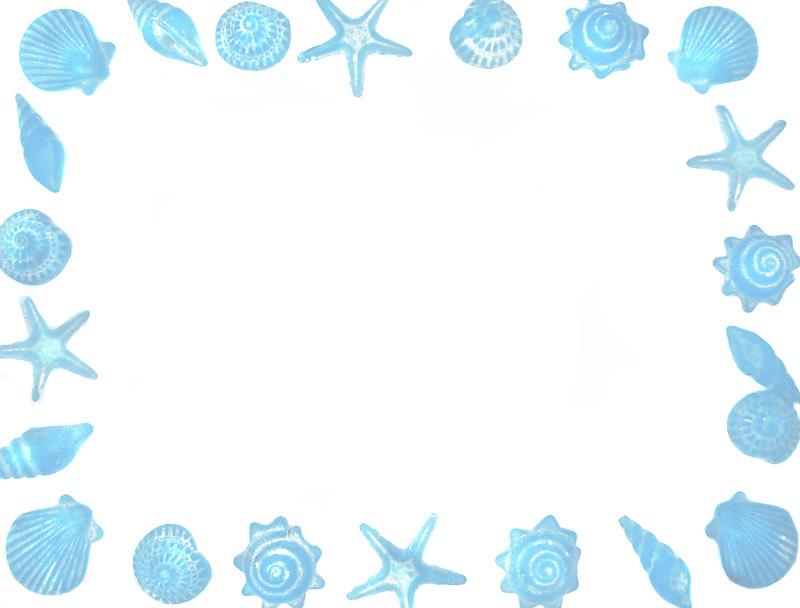 Bắt đầu!
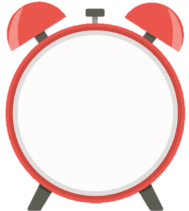 Con rùa sống ở đâu?
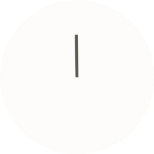 A. Trên cạn
B. Dưới nước
HẾT GIỜ
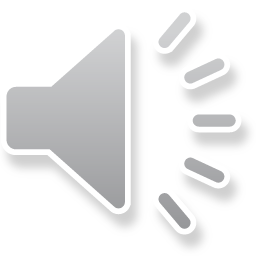 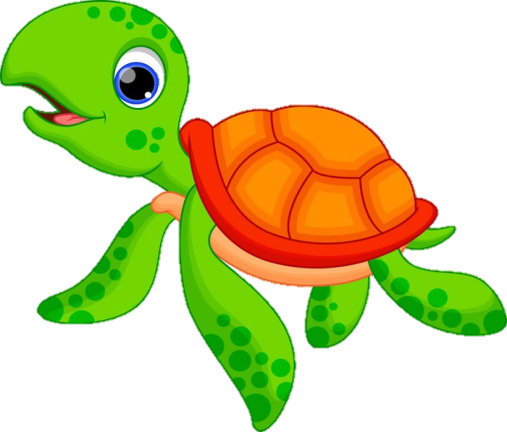 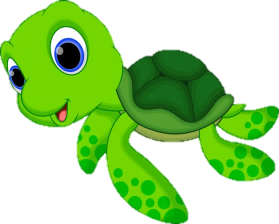 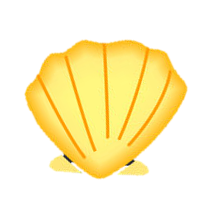 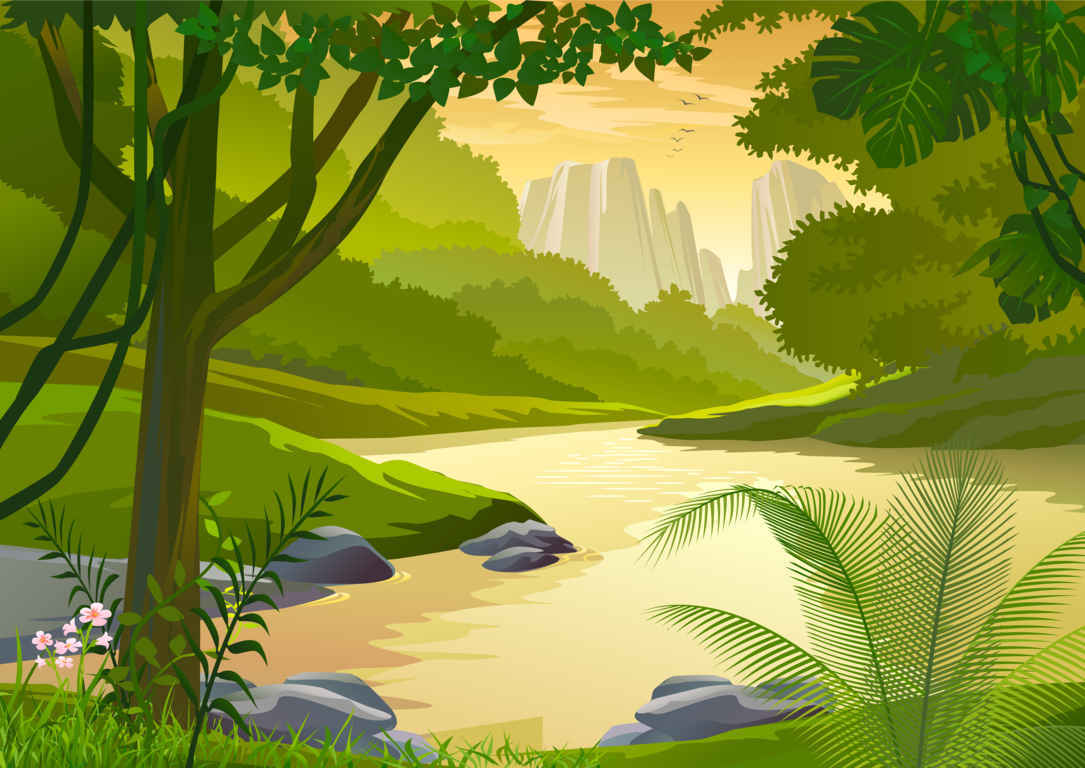 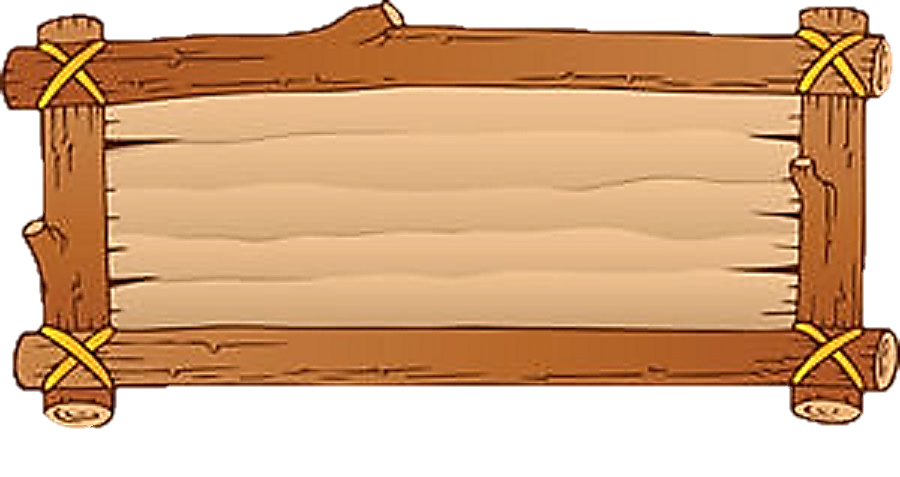 Theo em, Con kiến sống ở đâu?
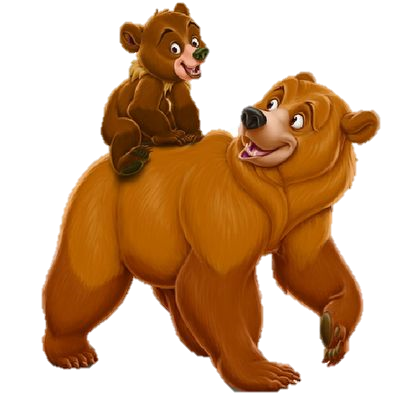 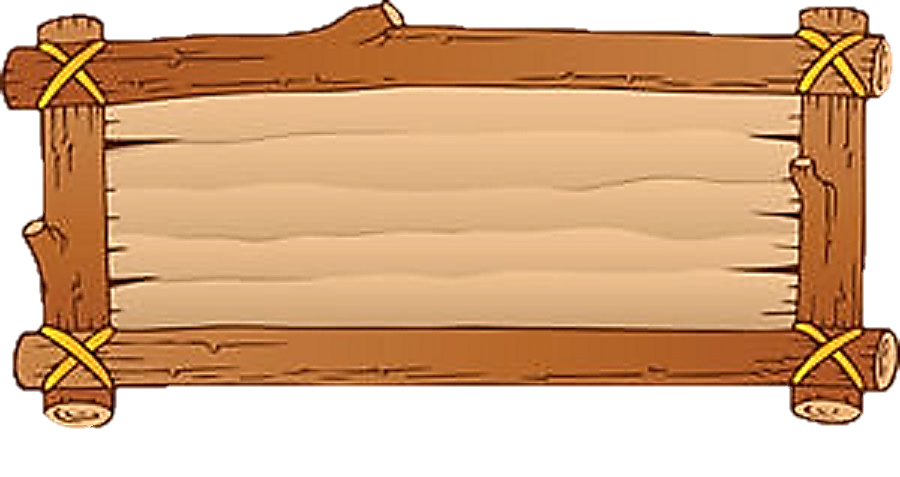 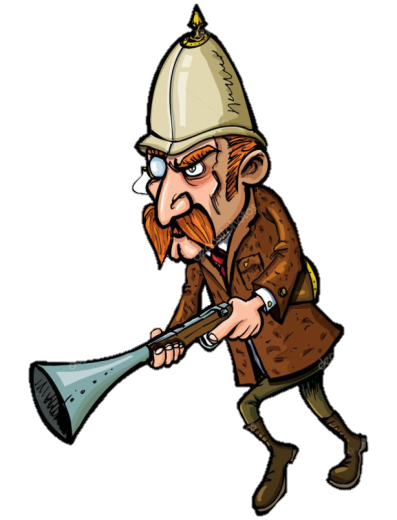 Đáp án: Trên cạn
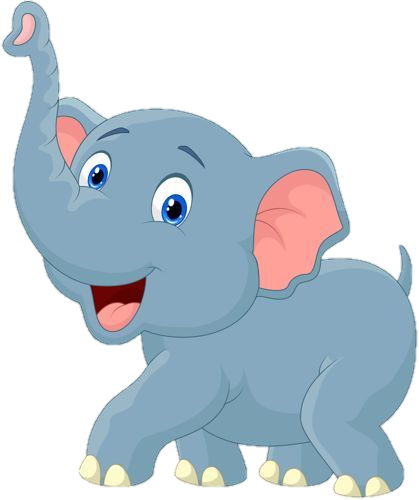 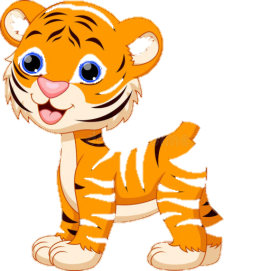 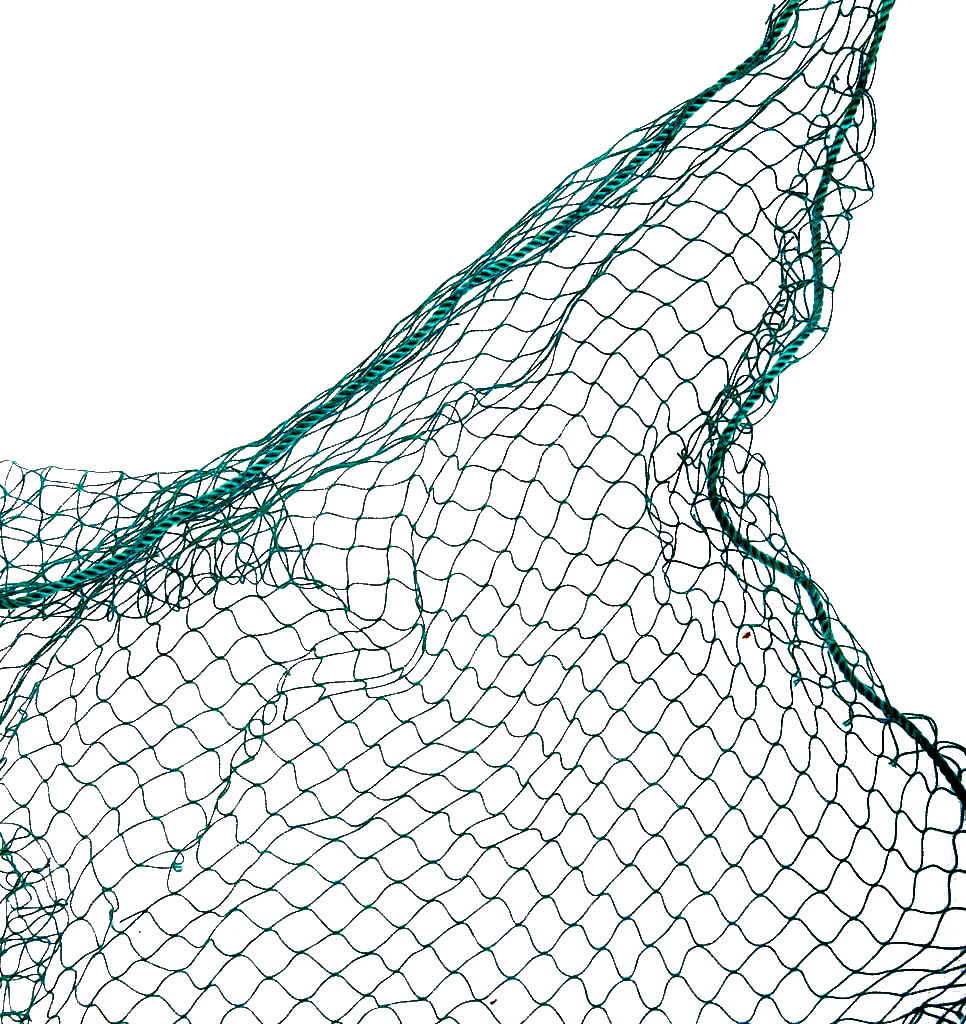 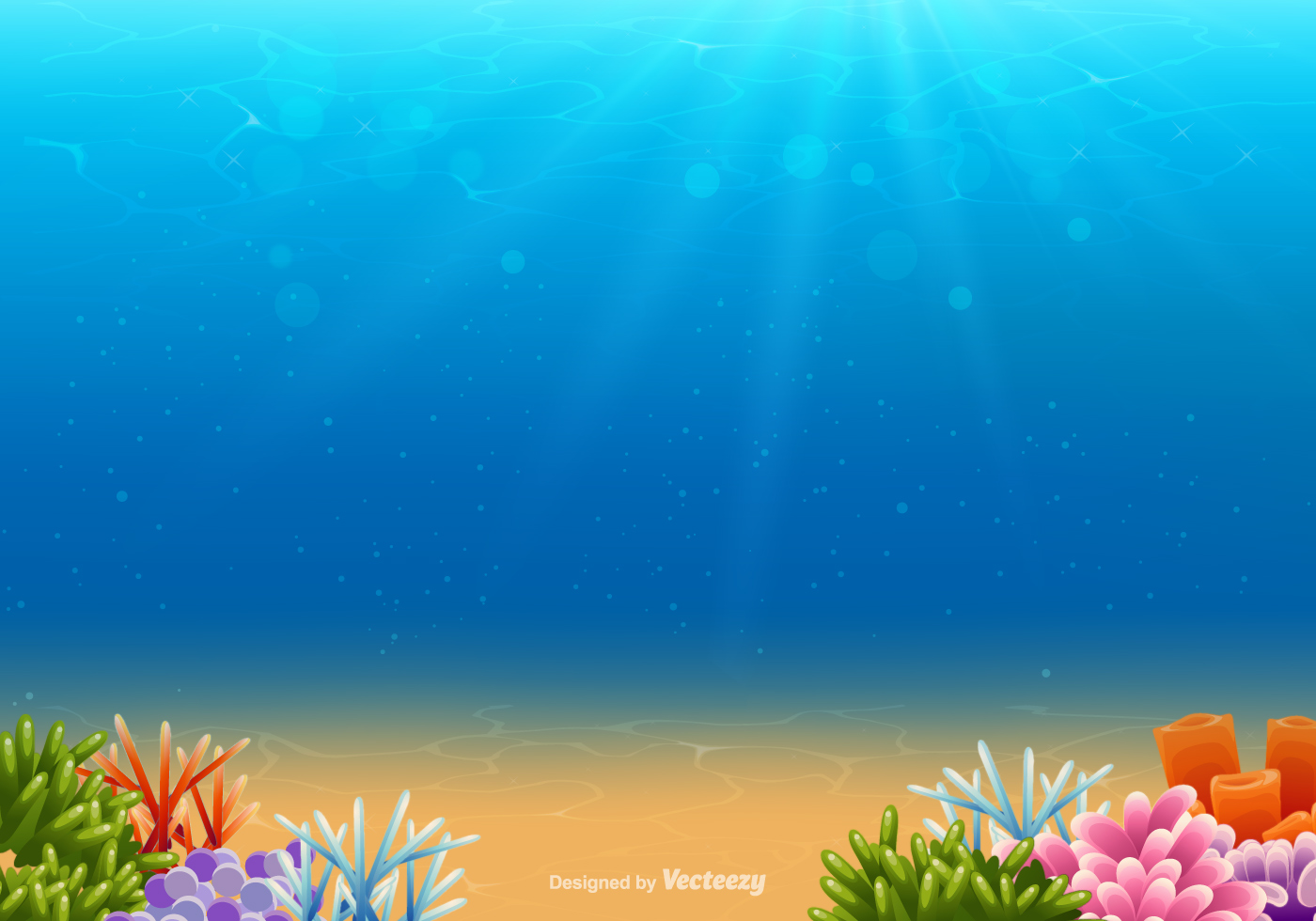 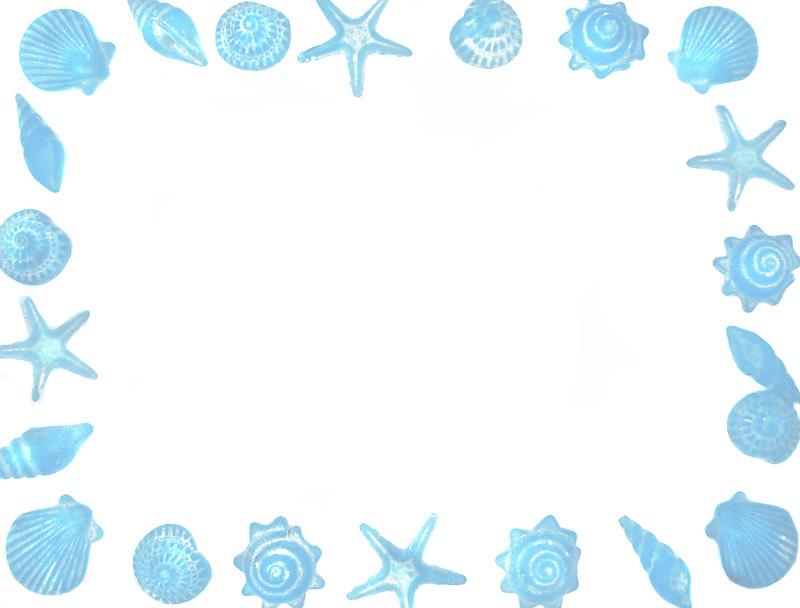 Bắt đầu!
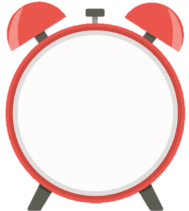 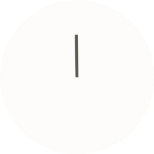 Cá ngựa đực hay cá ngựa cái sinh con?
A. Cá ngựa cái
B. Cá ngựa đực
HẾT GIỜ
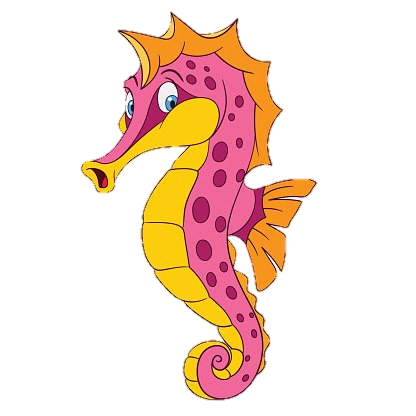 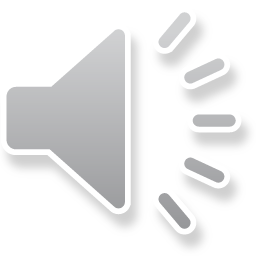 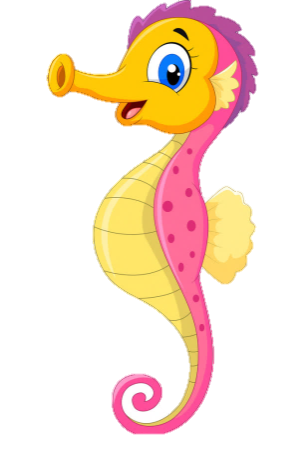 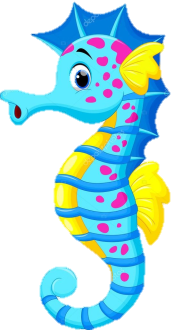 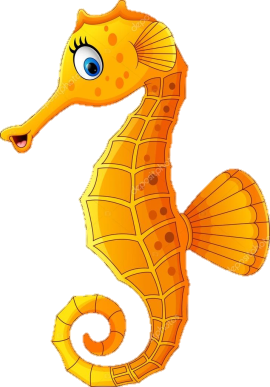 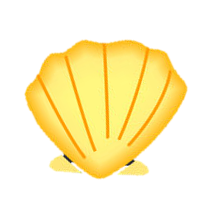 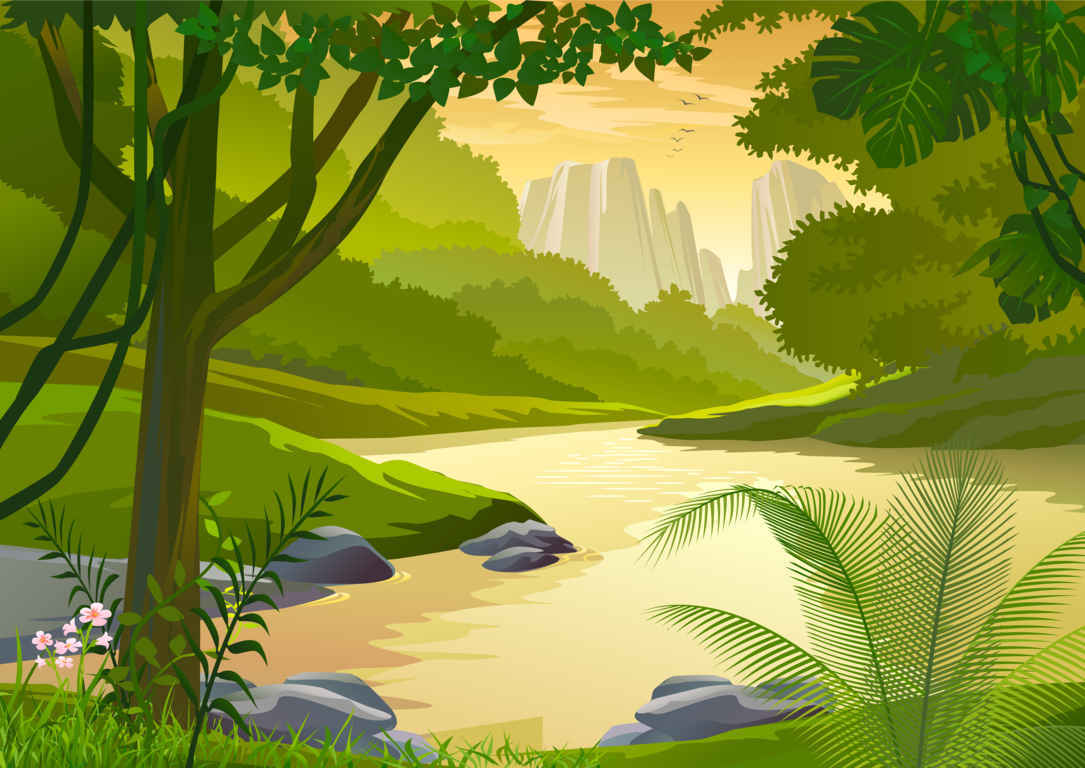 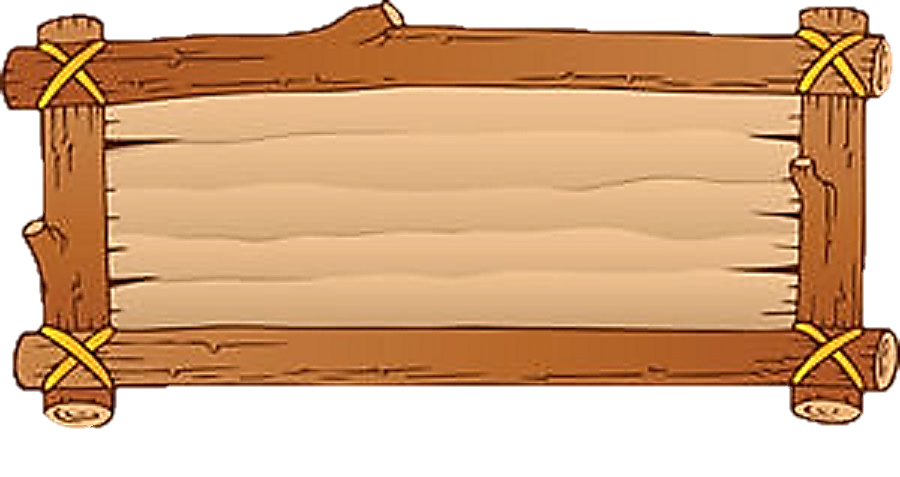 Con bướm thường sống ở đâu?
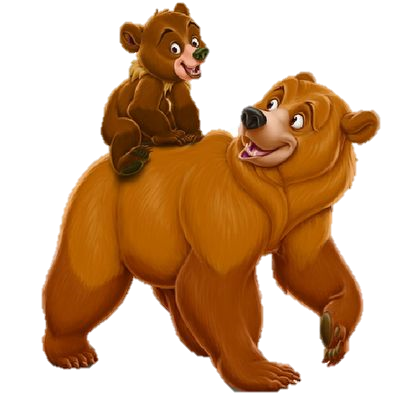 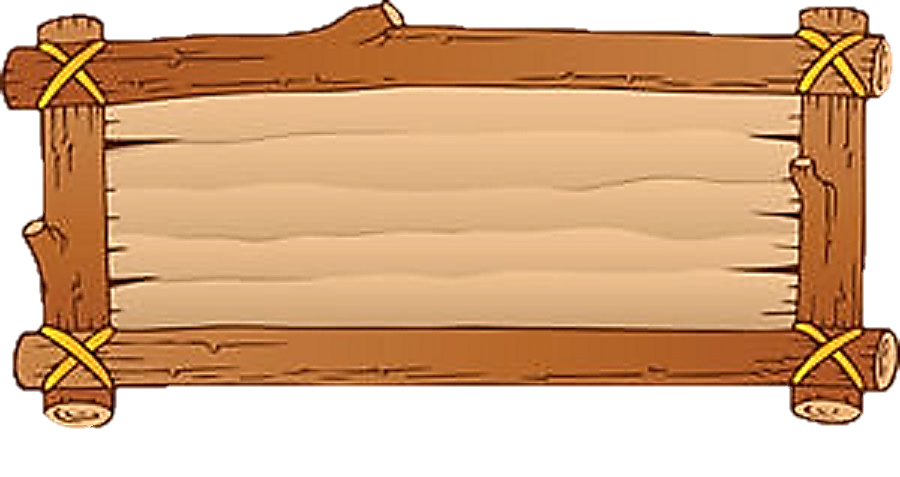 Đáp án: Trên không
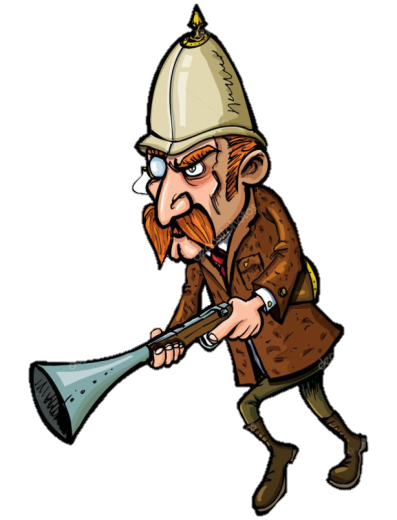 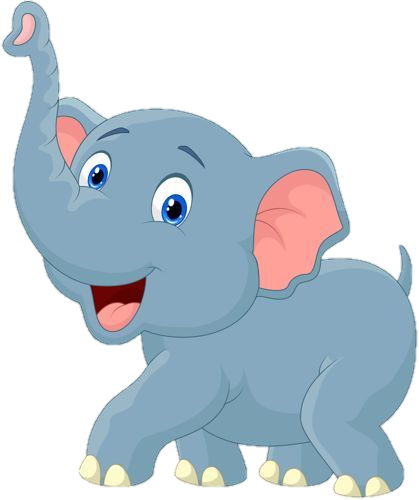 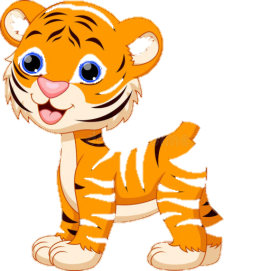 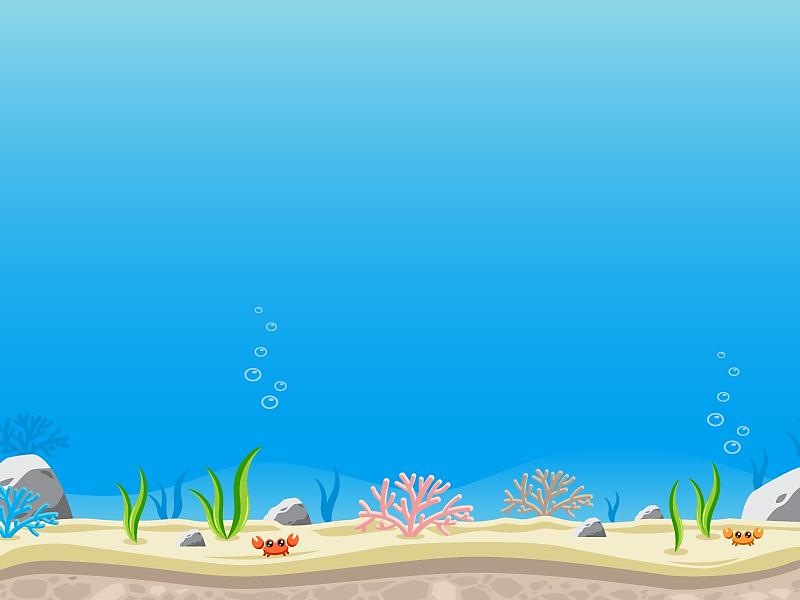 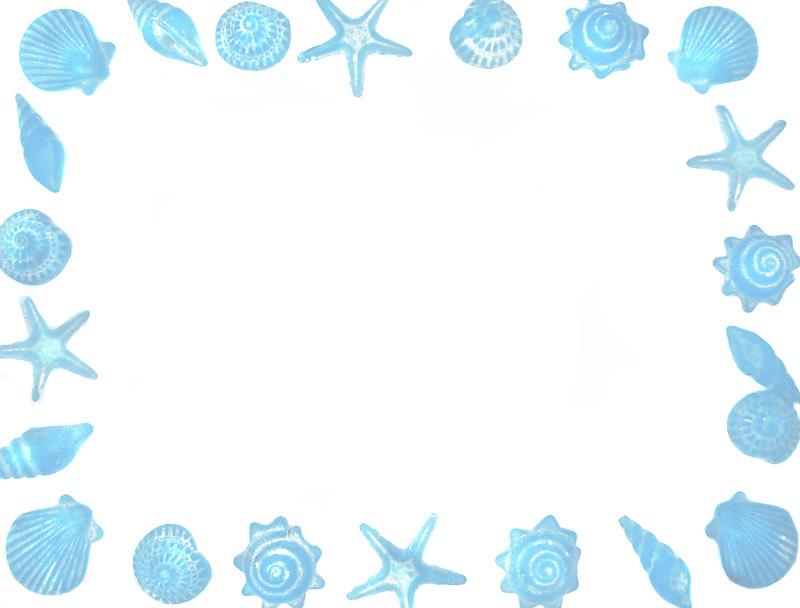 Bắt đầu!
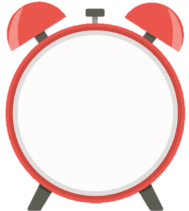 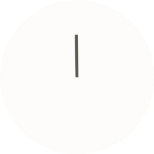 Con cua sống ở dưới nước hay trên cạn
C. Dưới nước
A. Trên cạn
HẾT GIỜ
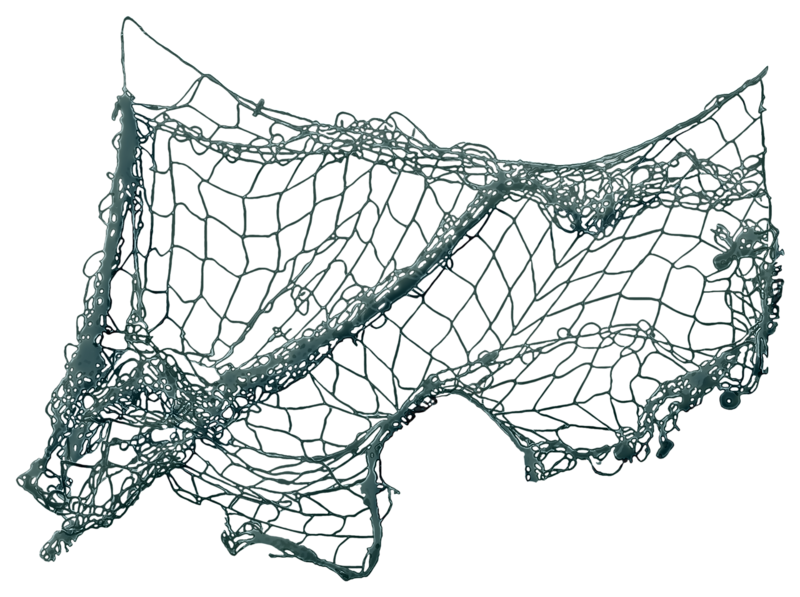 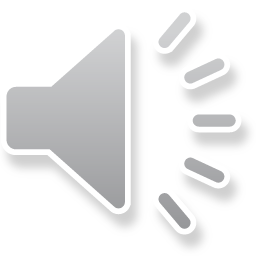 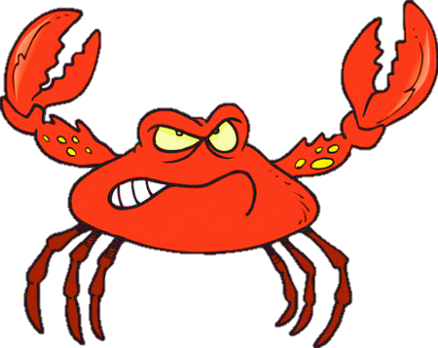 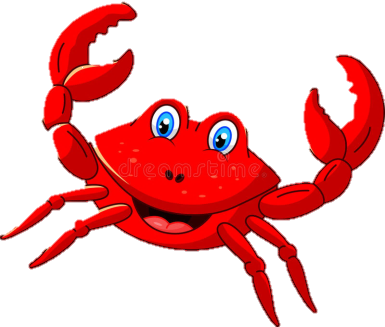 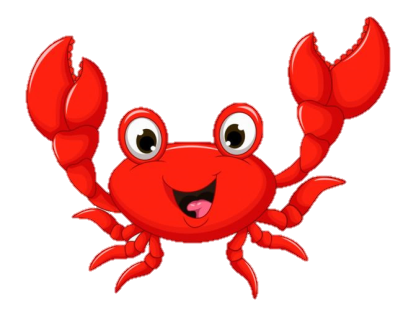 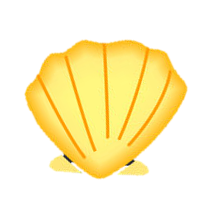 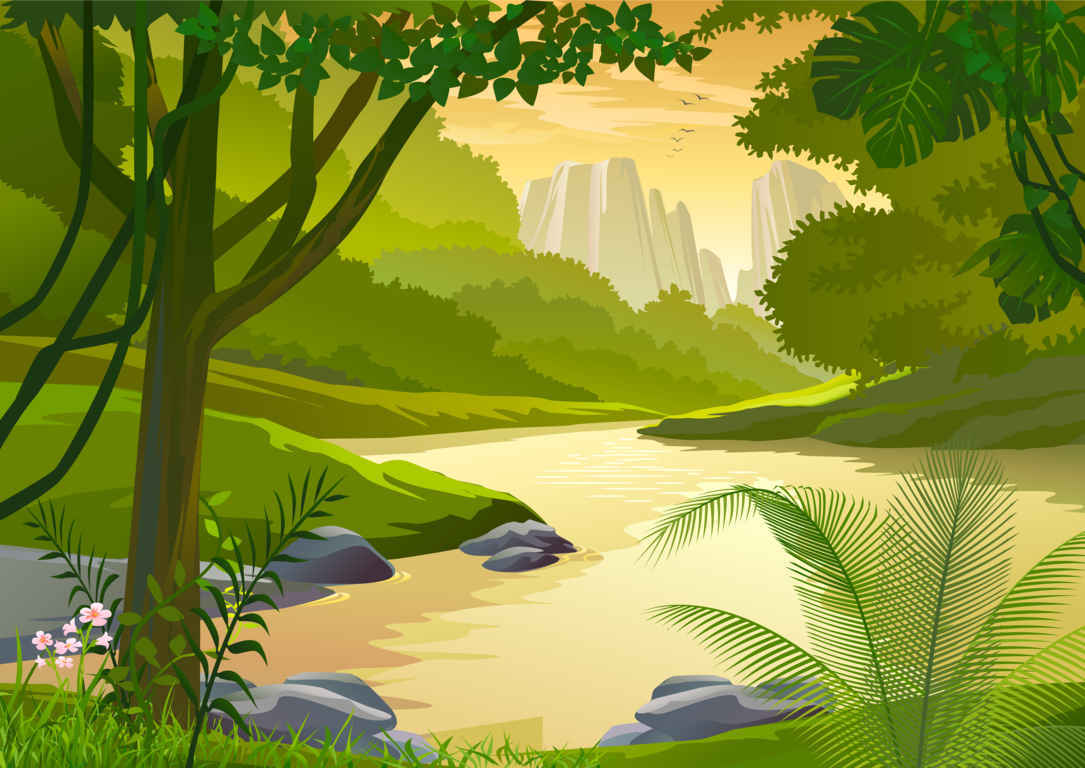 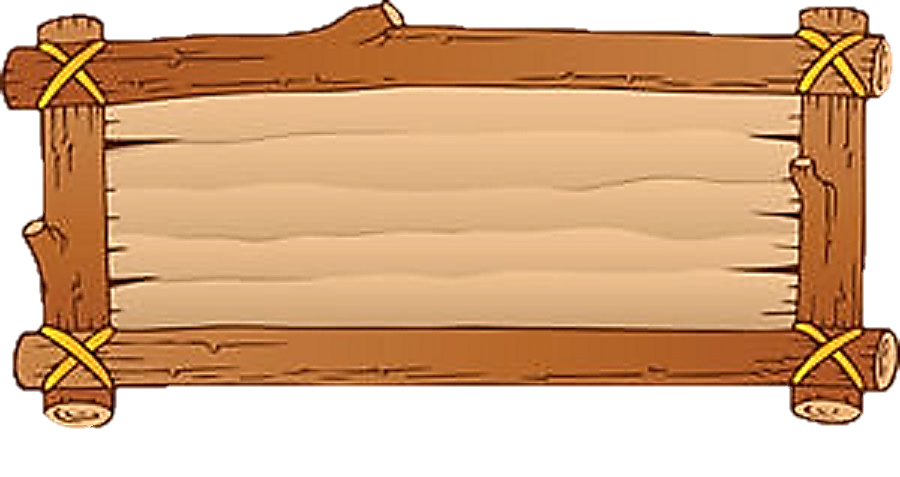 Con sâu có lợi hay có hại đối với cây cối?
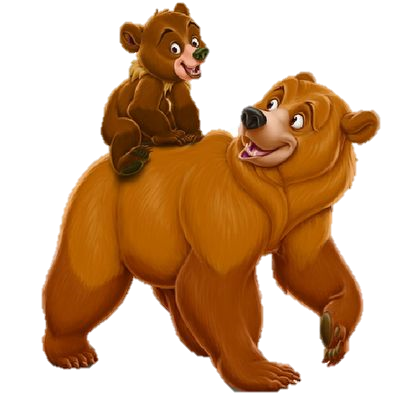 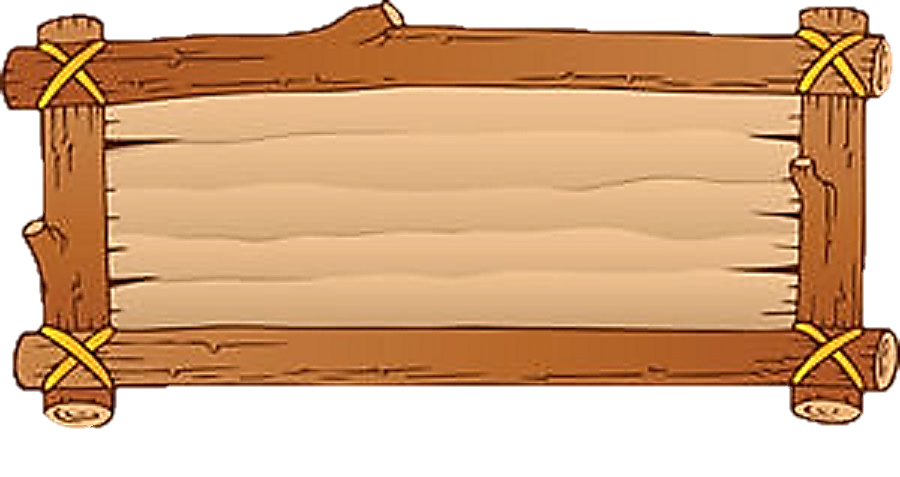 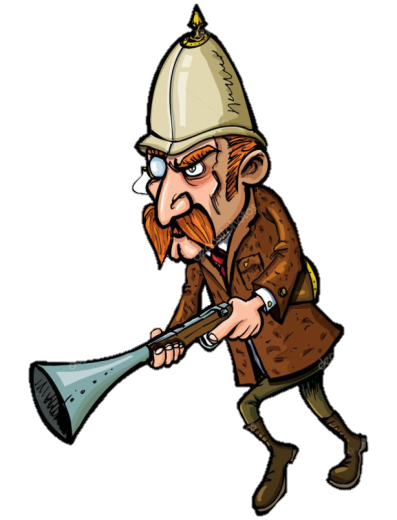 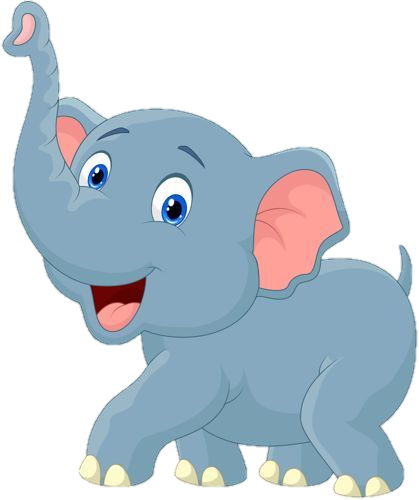 Đáp án: Có hại
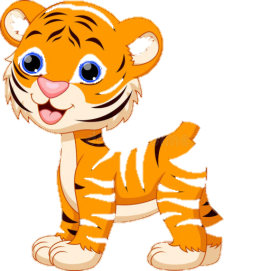 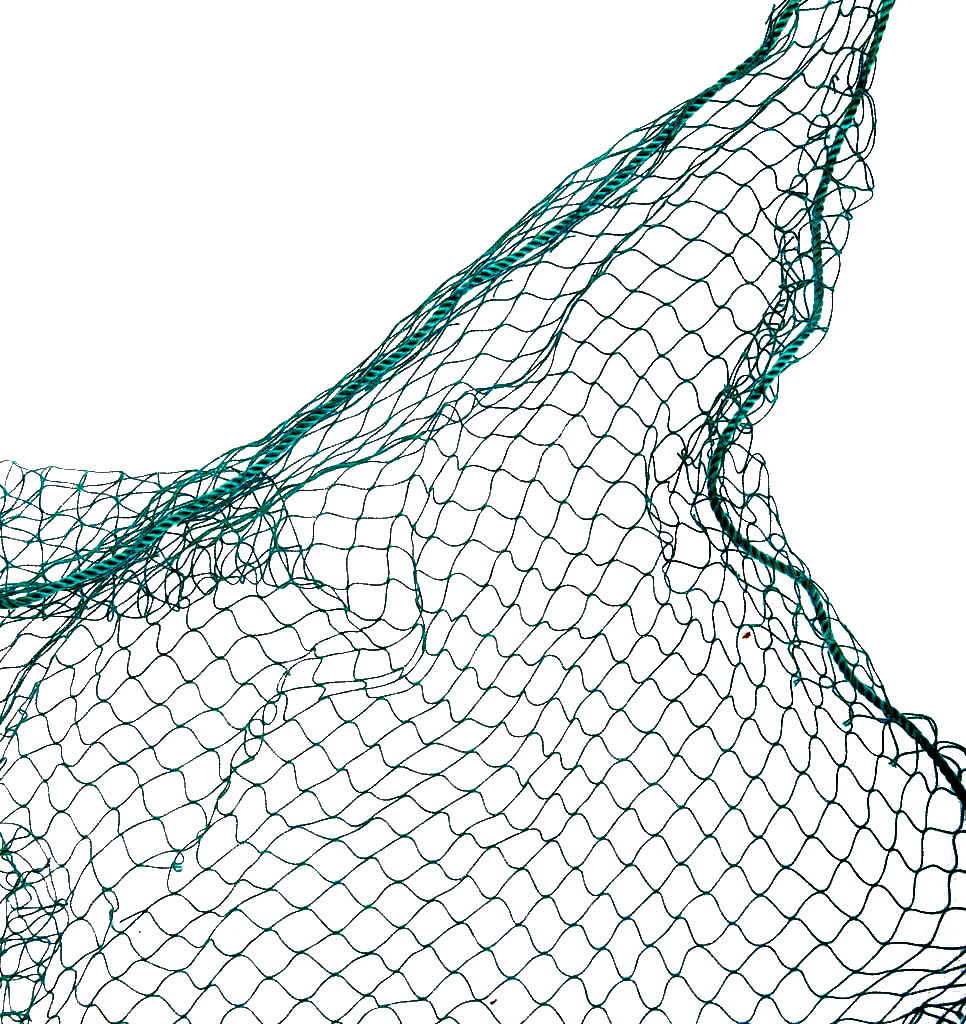 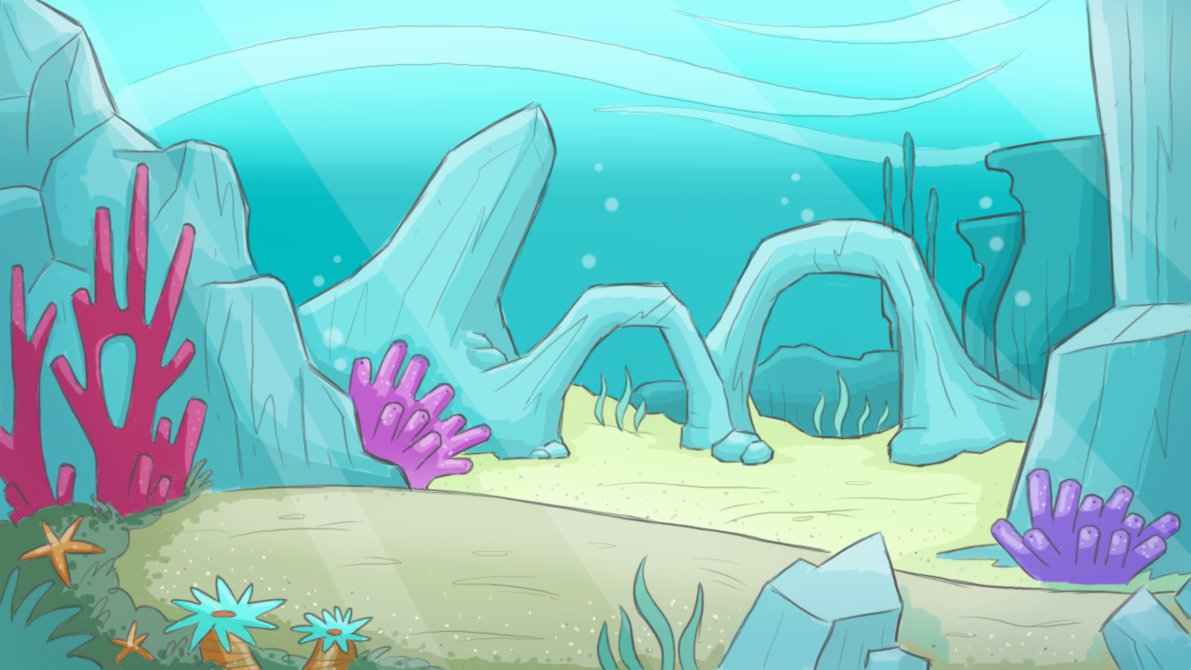 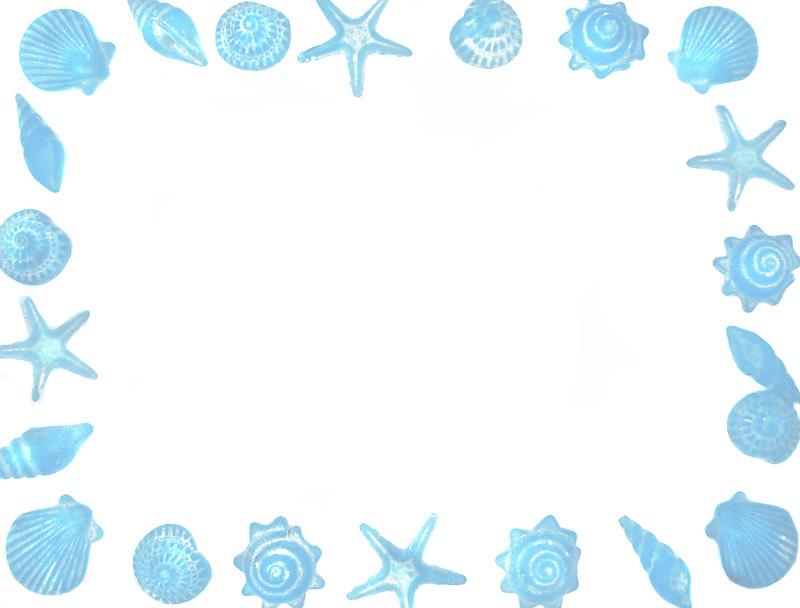 Bắt đầu!
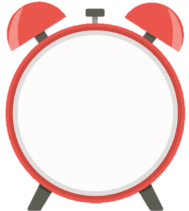 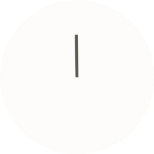 Cá thường sống ở đâu?
A. Ao hồ
B. Sông suối
D. Đại dương
B. Cả 3 đáp án trên
HẾT GIỜ
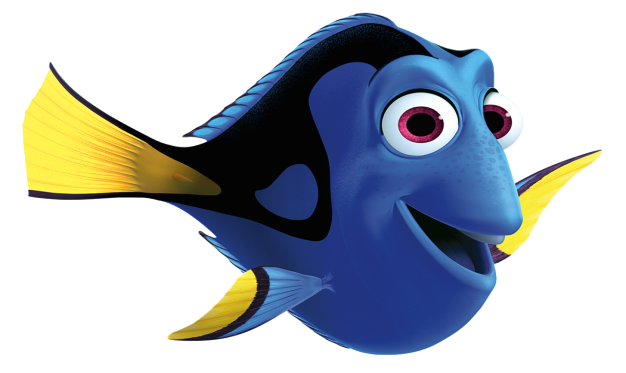 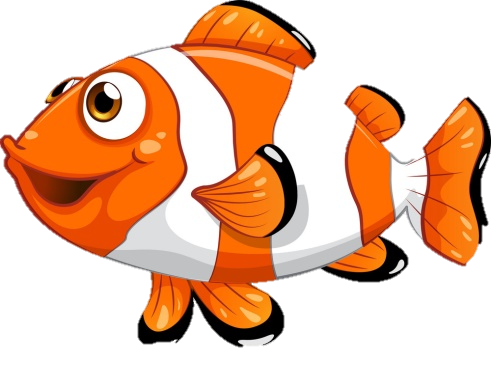 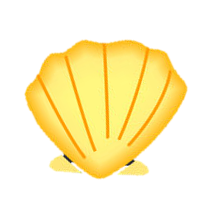 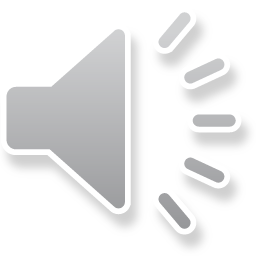 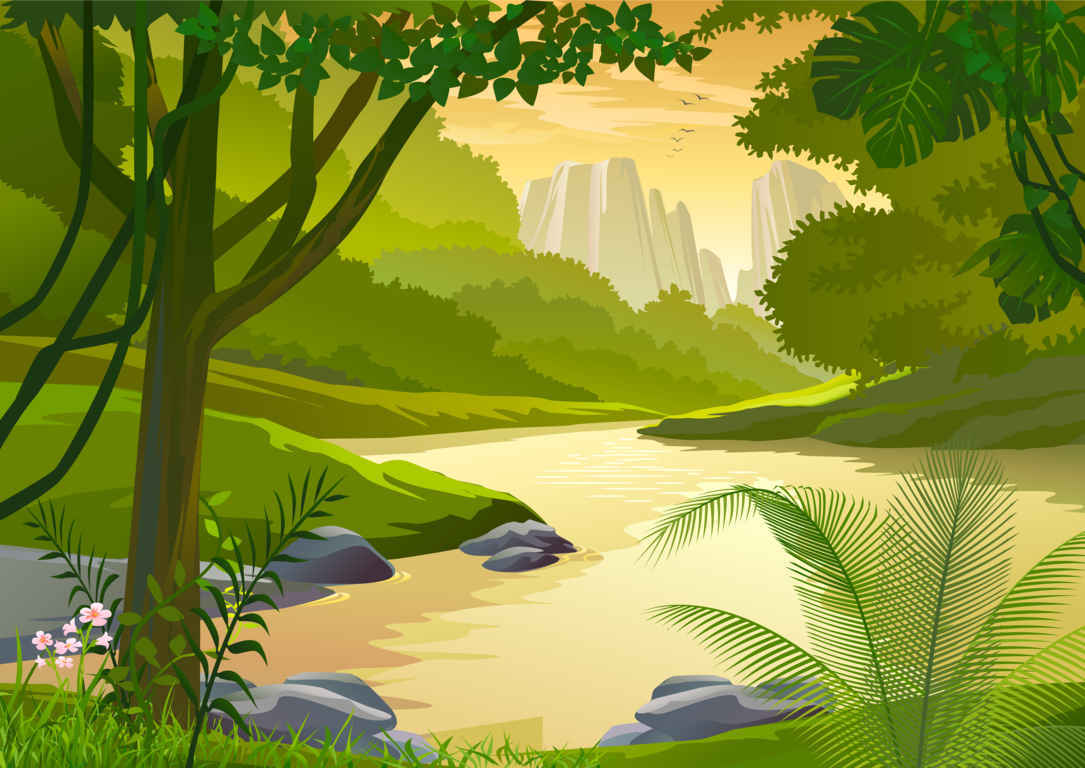 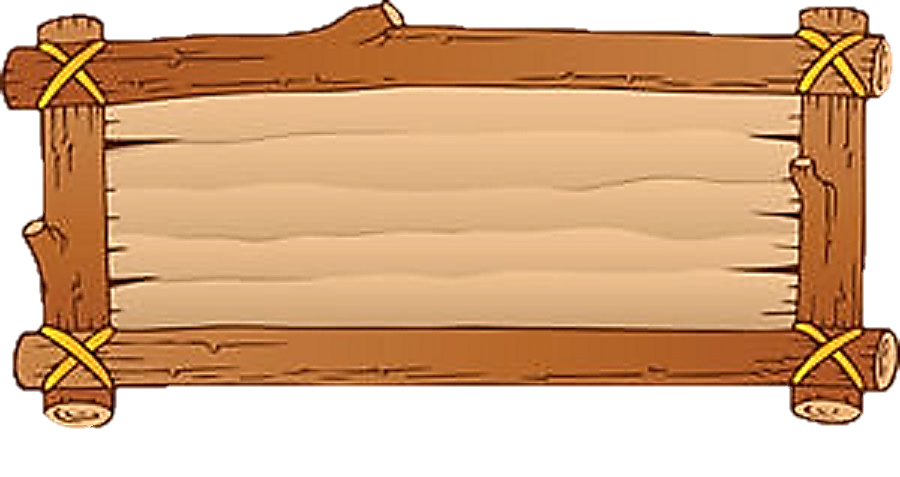 Con chim sống ở đâu?
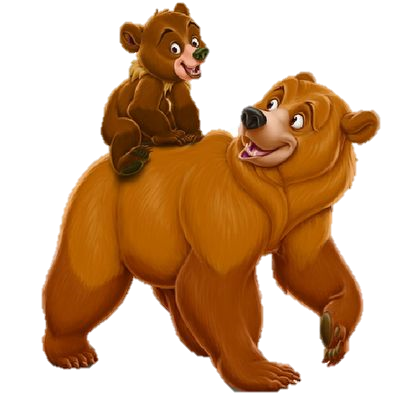 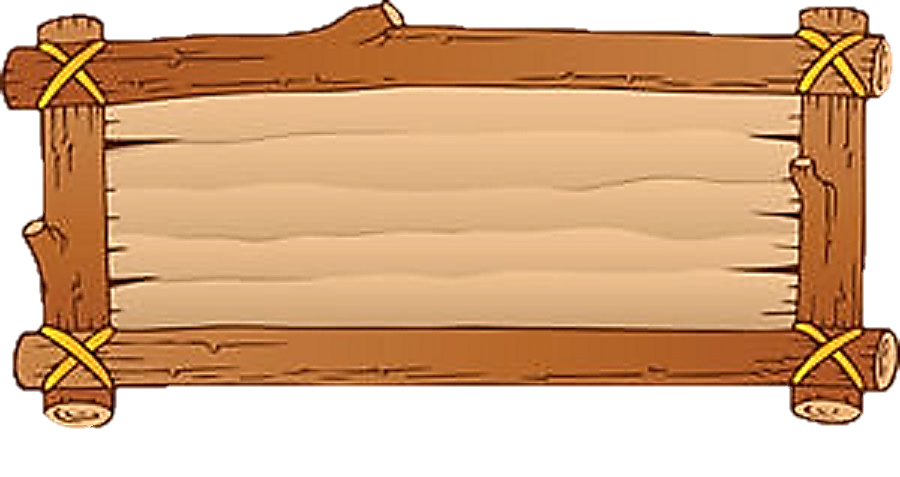 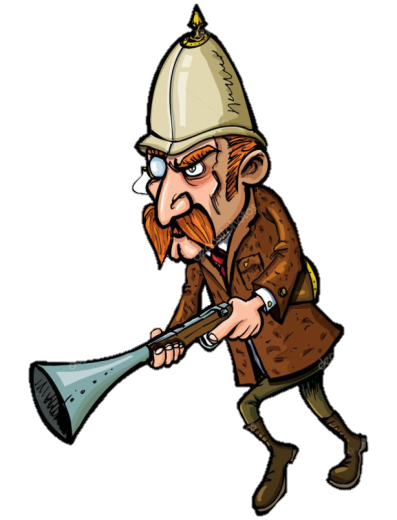 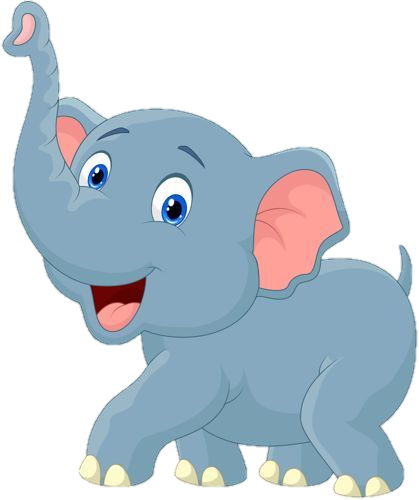 Đáp án: Trên không
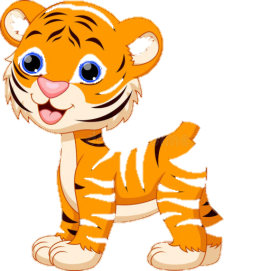 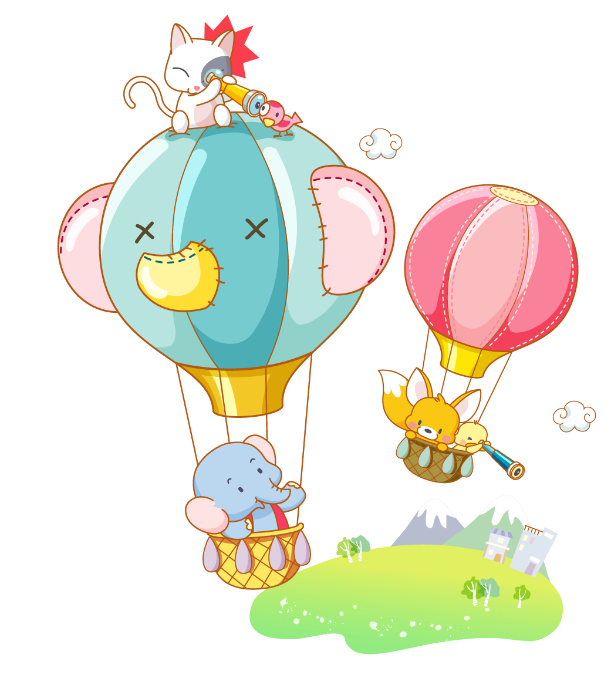 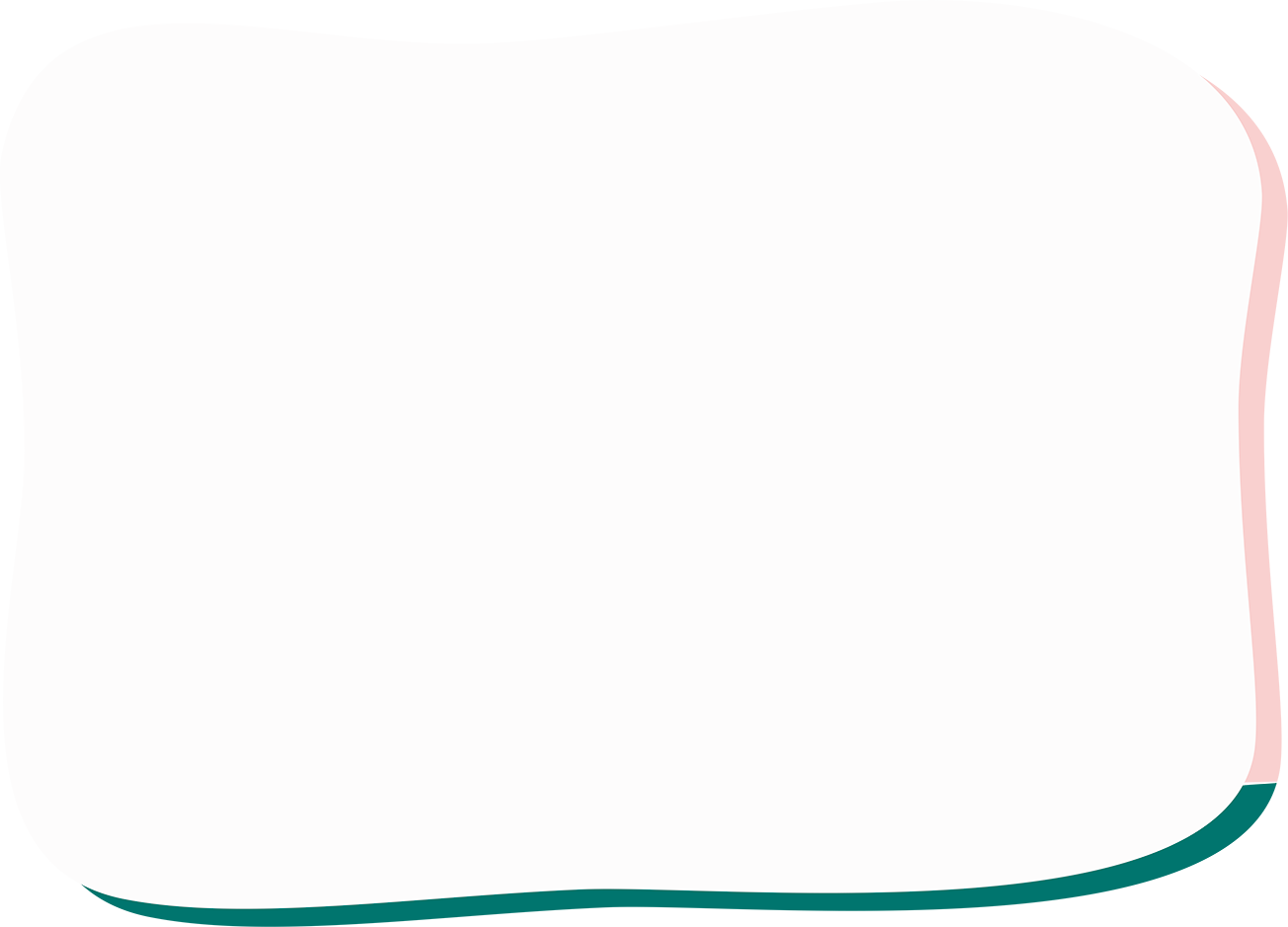 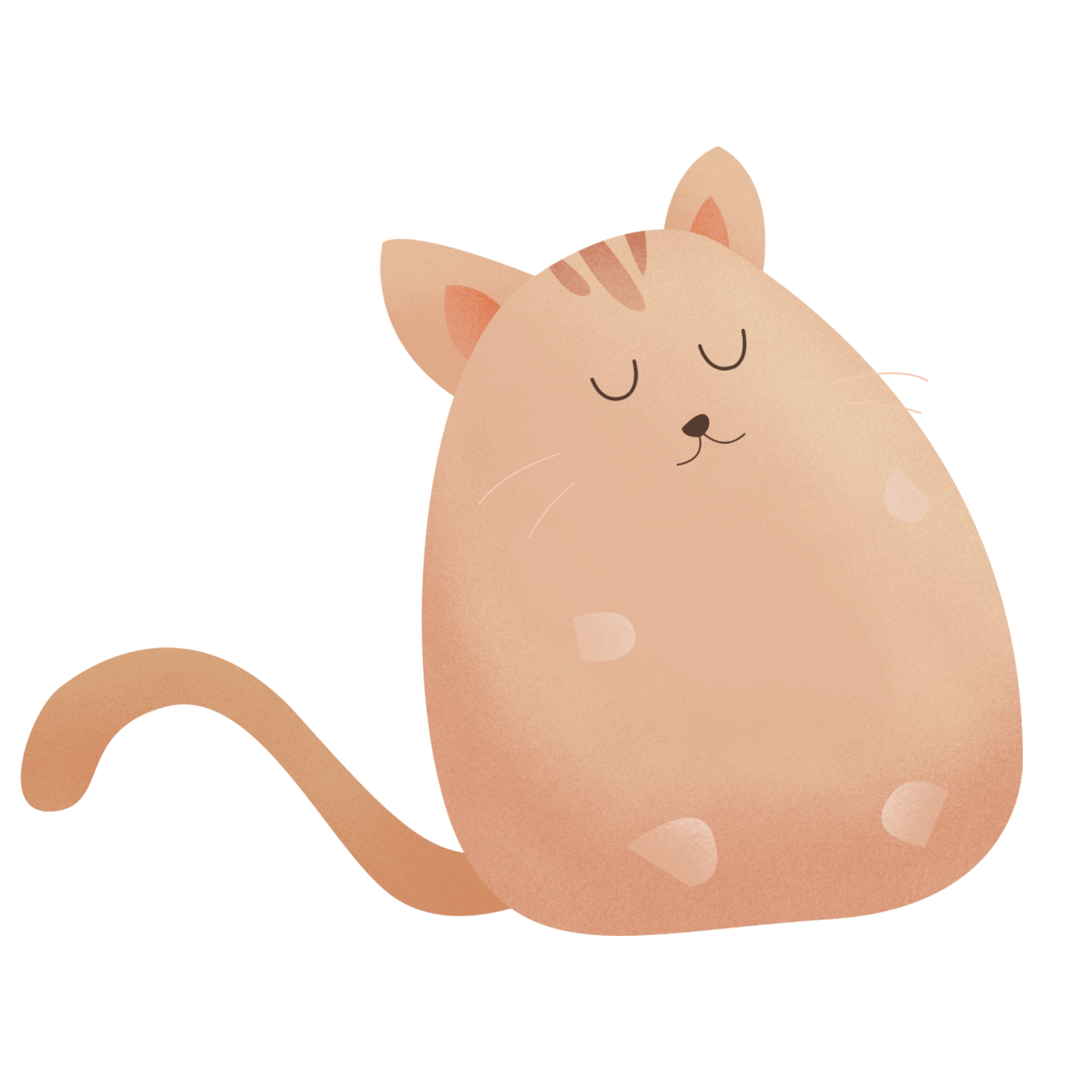 Vẽ tranh về con vật mà em yêu thích
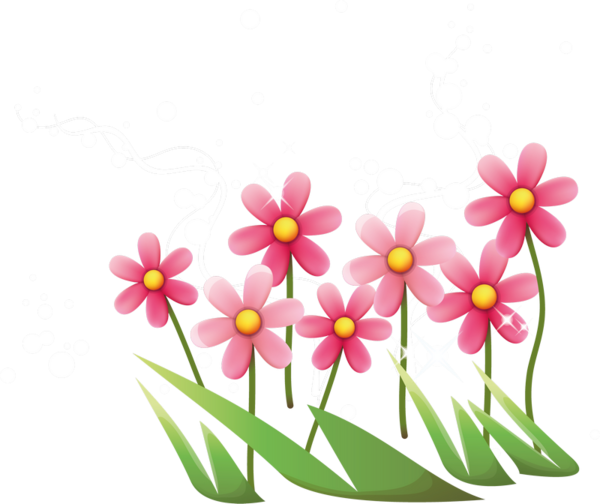 HƯỚNG DẪN VỀ NHÀ
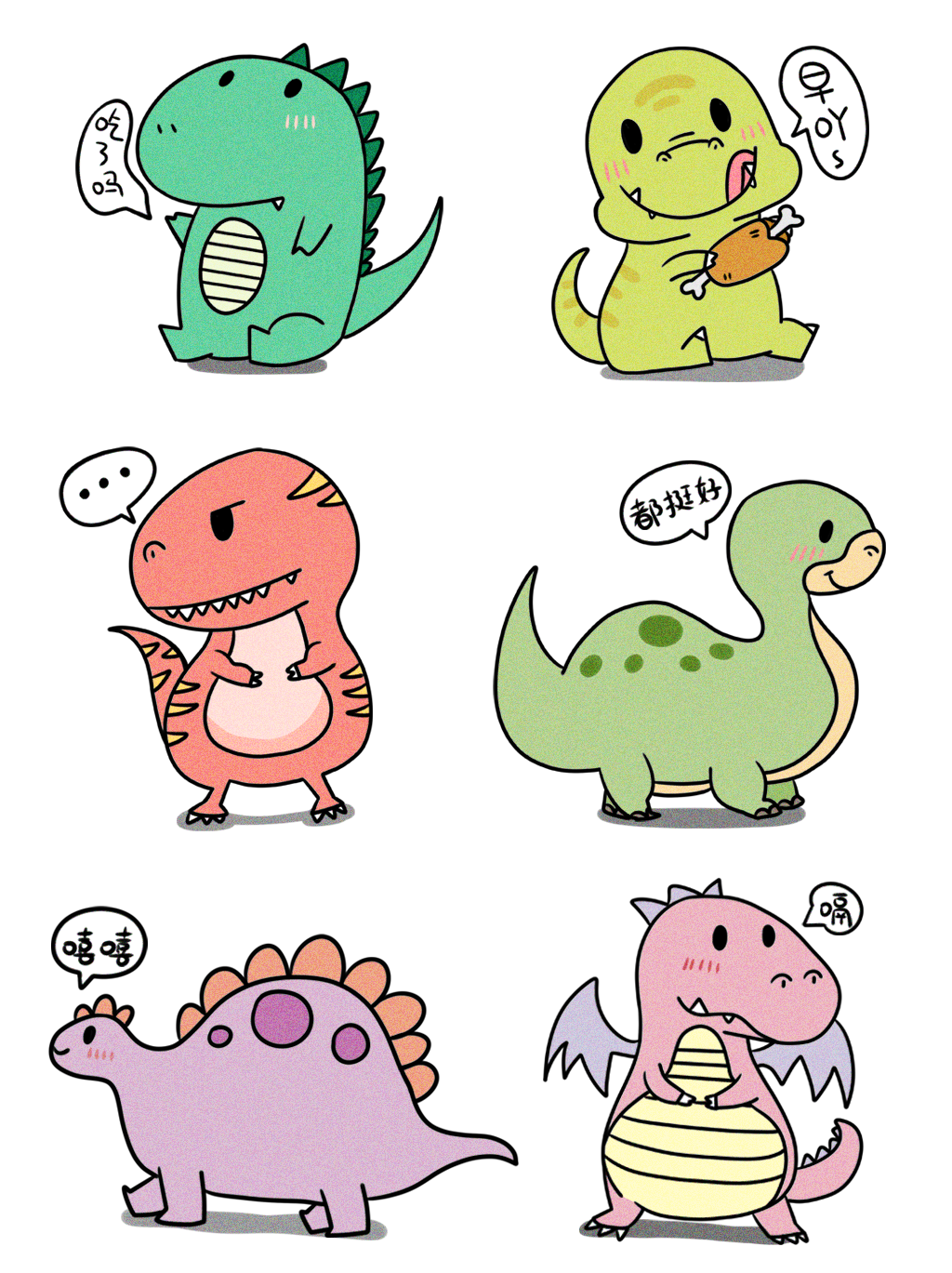 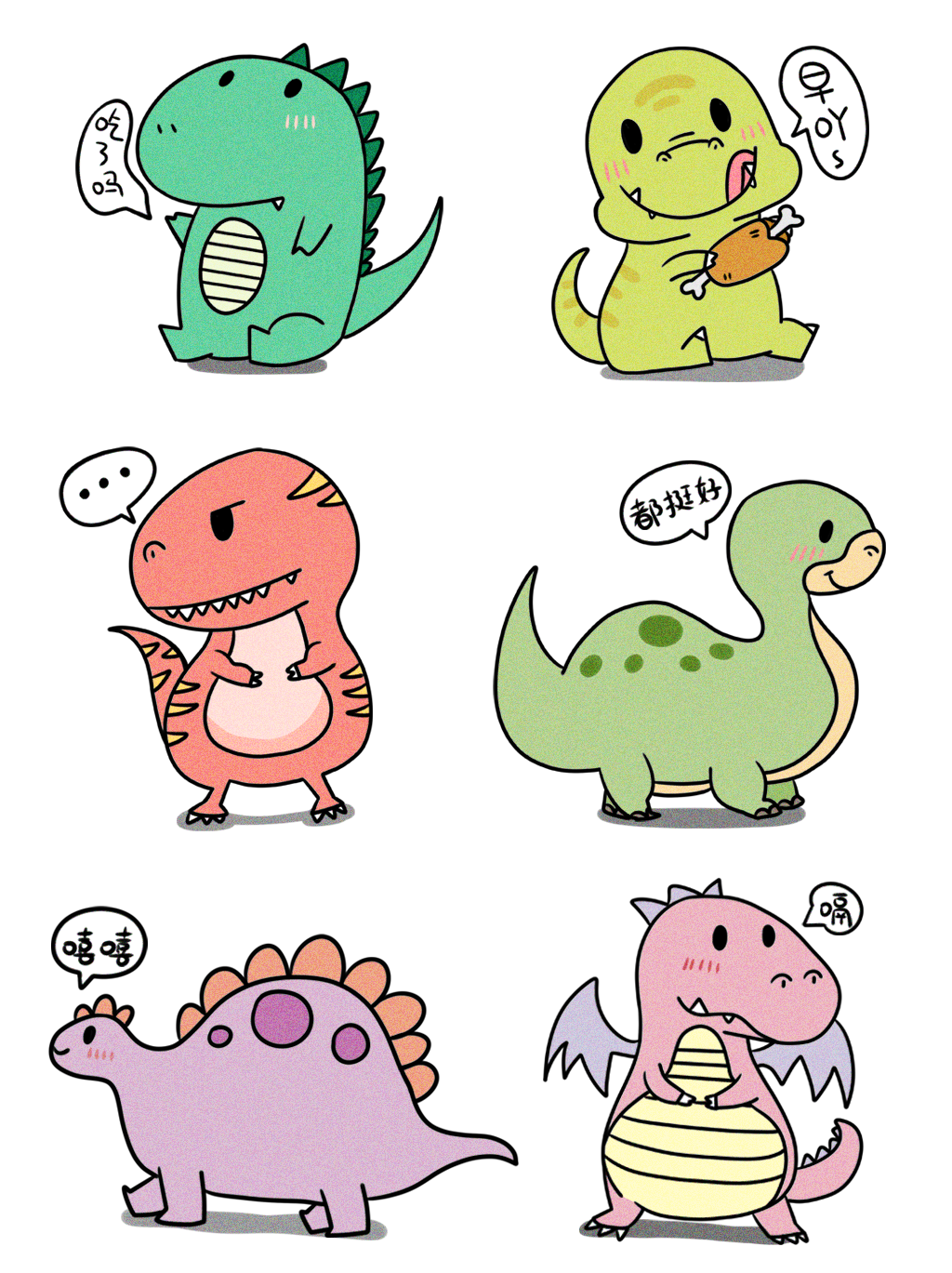 Chuẩn bị bài mới
Hoàn thành vở bài tập
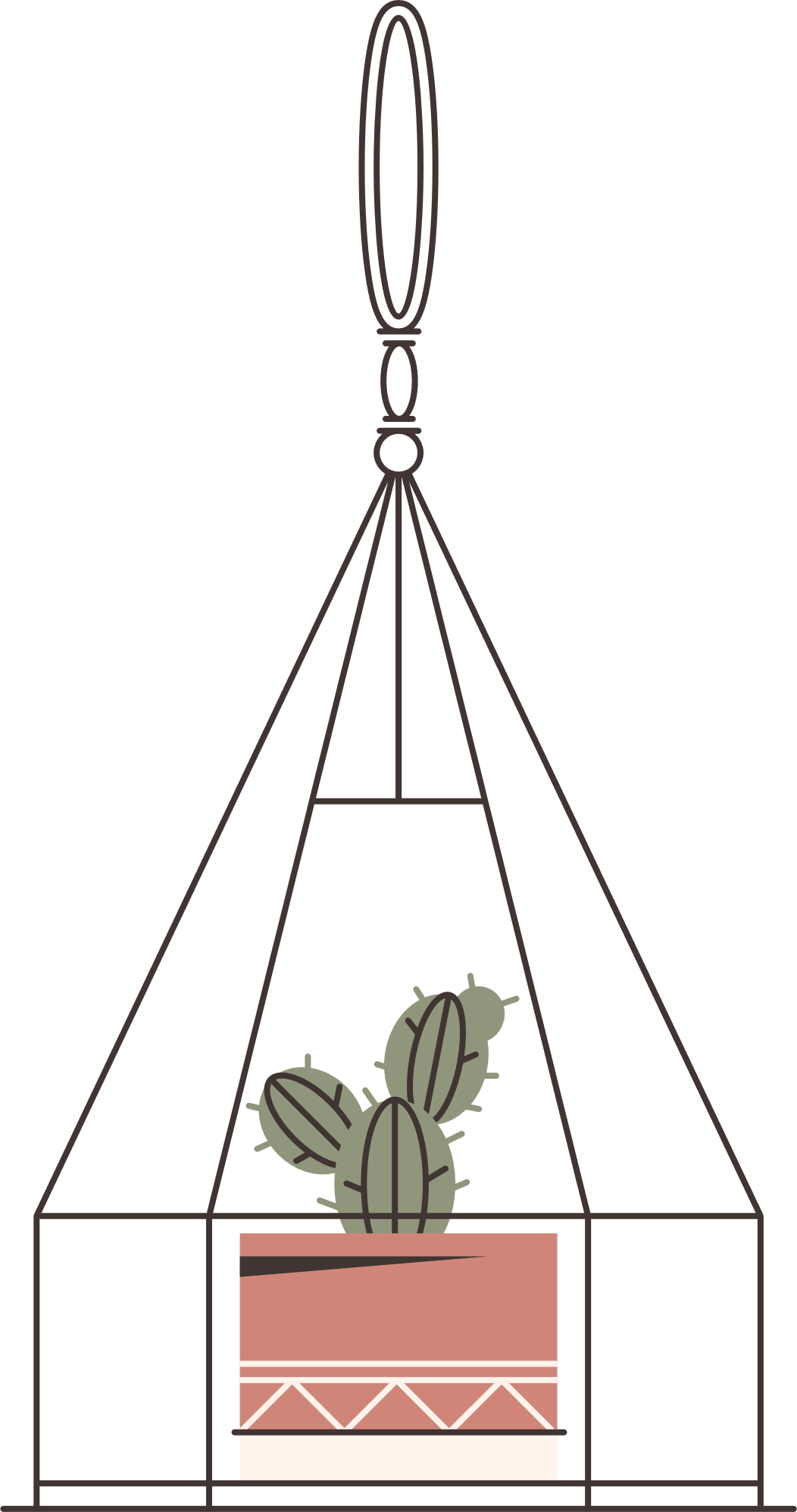 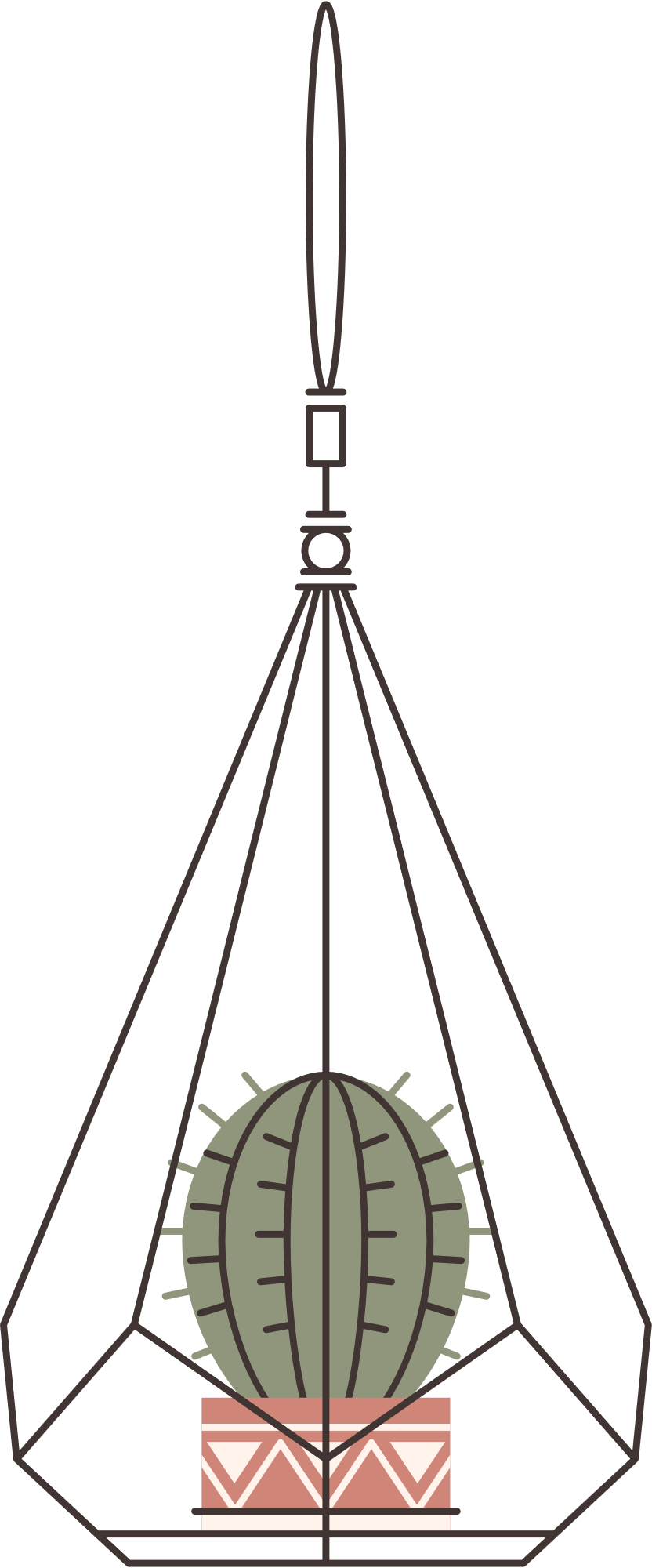 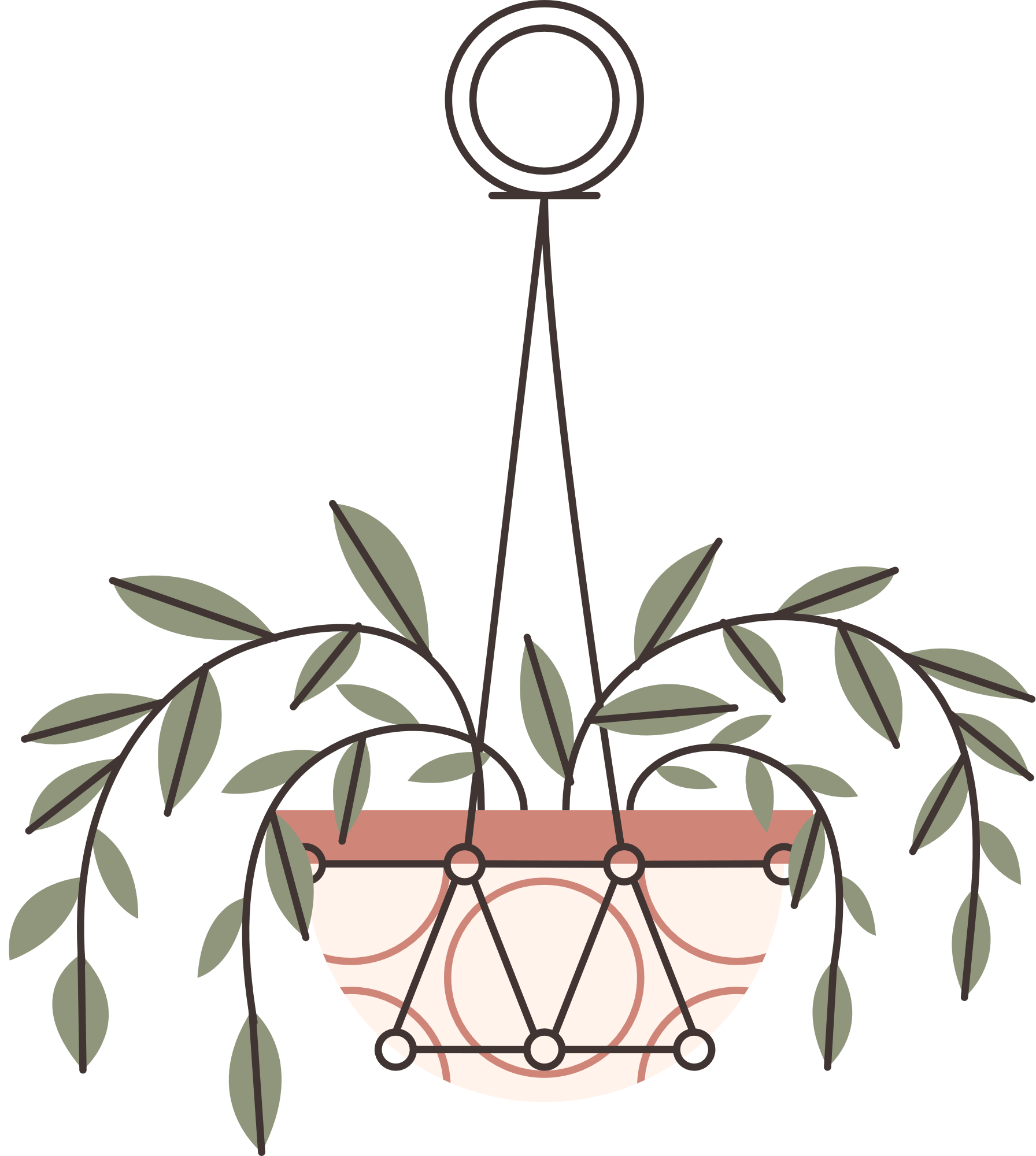 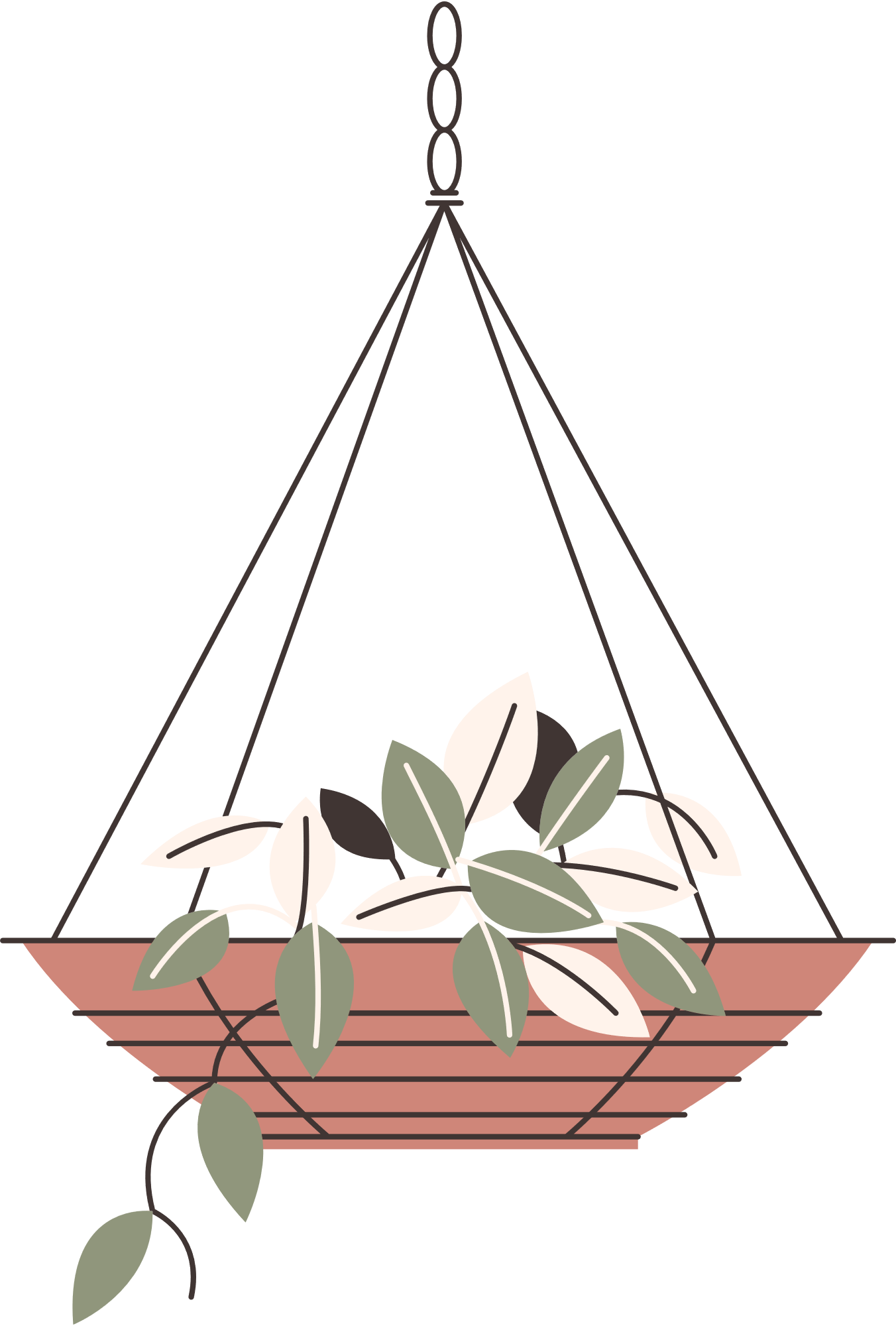 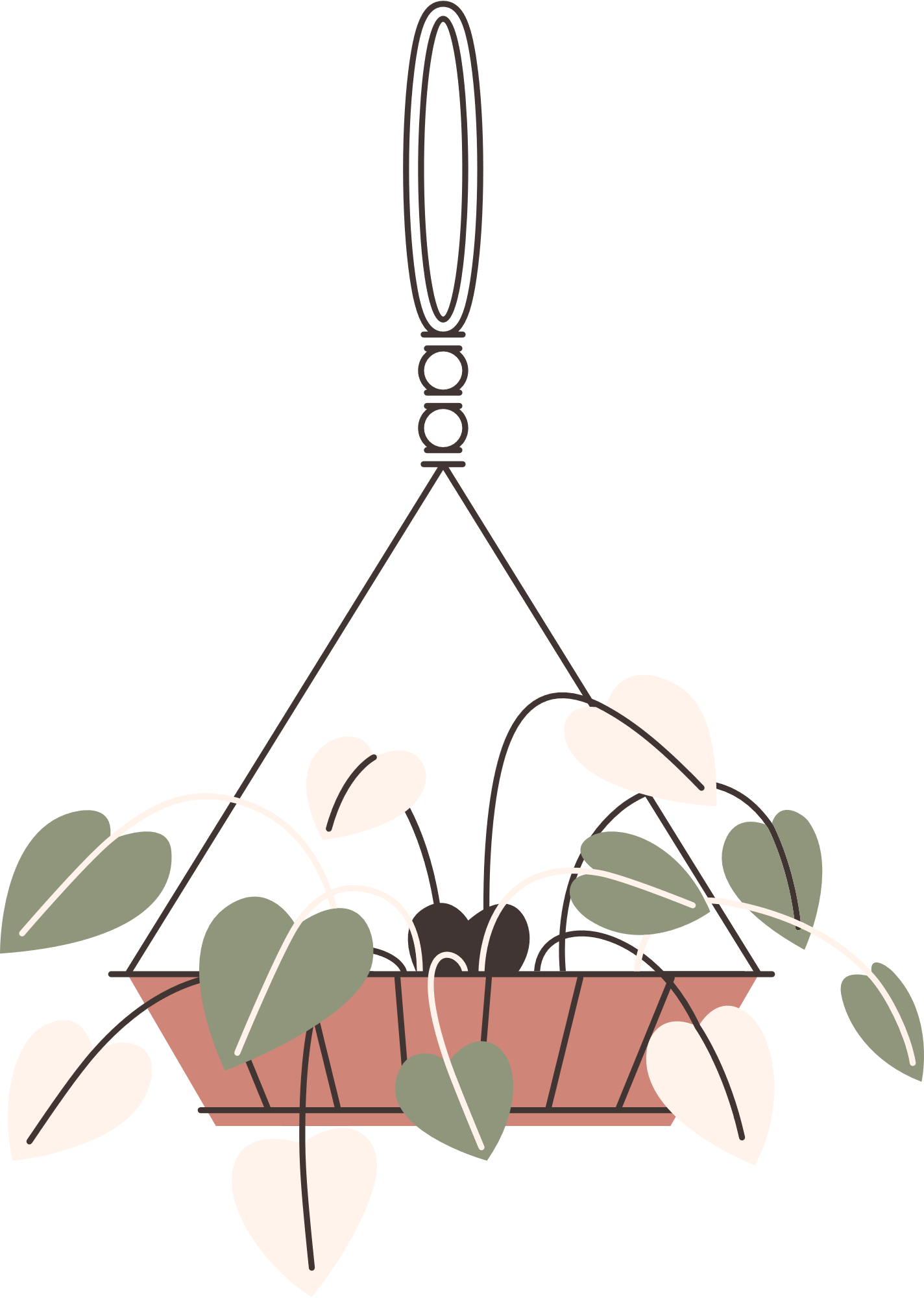 Hẹn gặp lại các bạn vào tiết học sau!